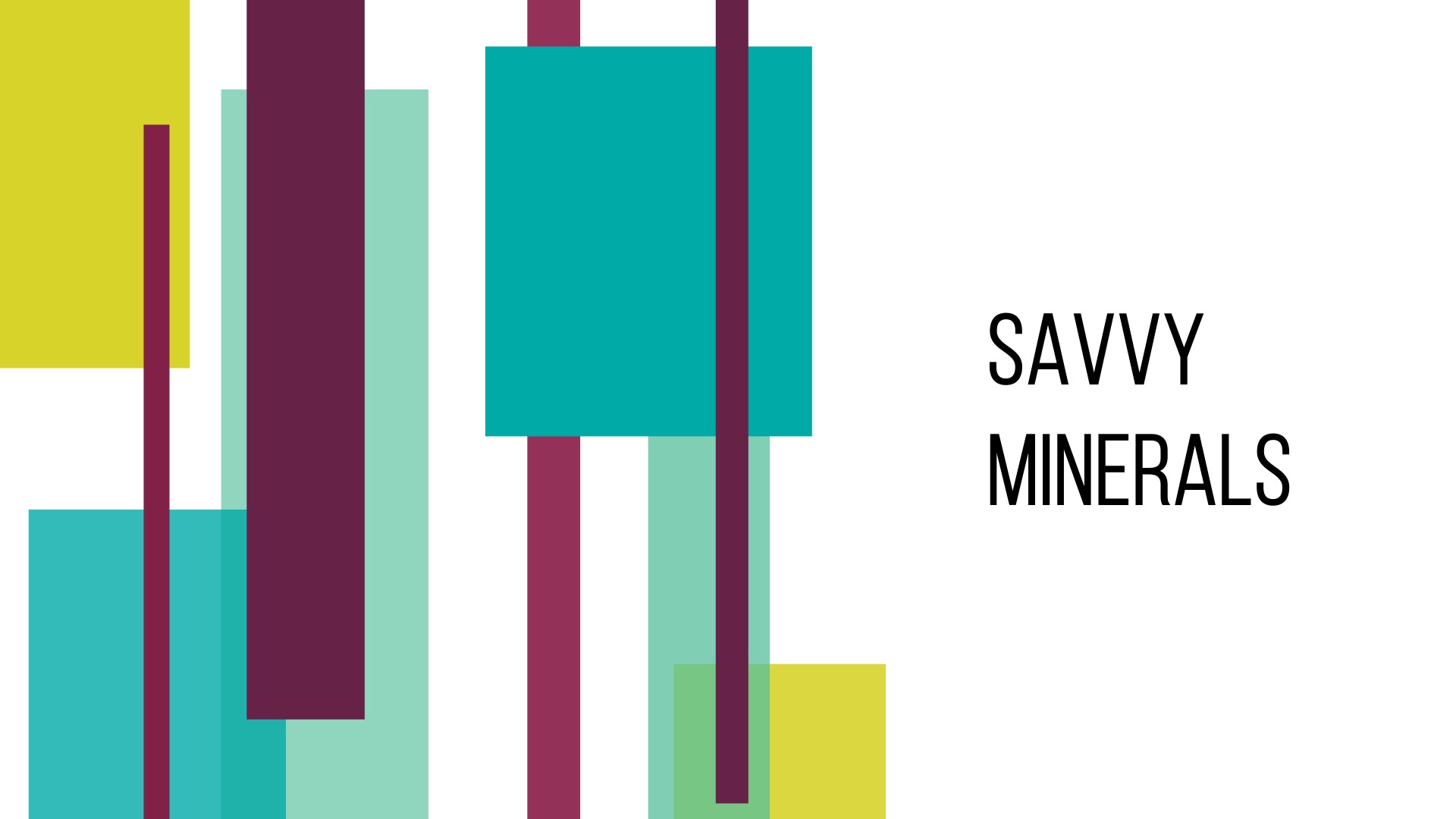 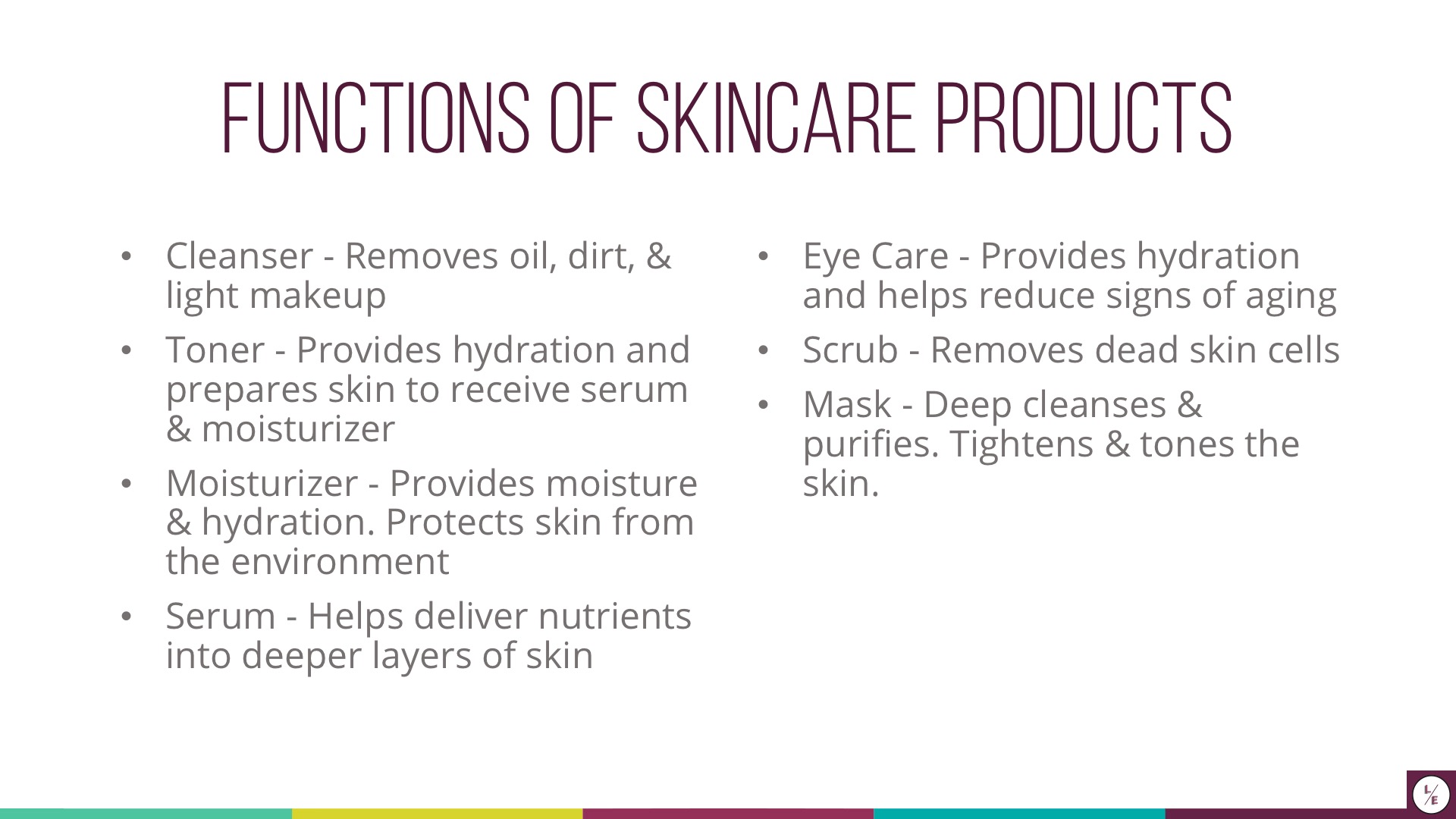 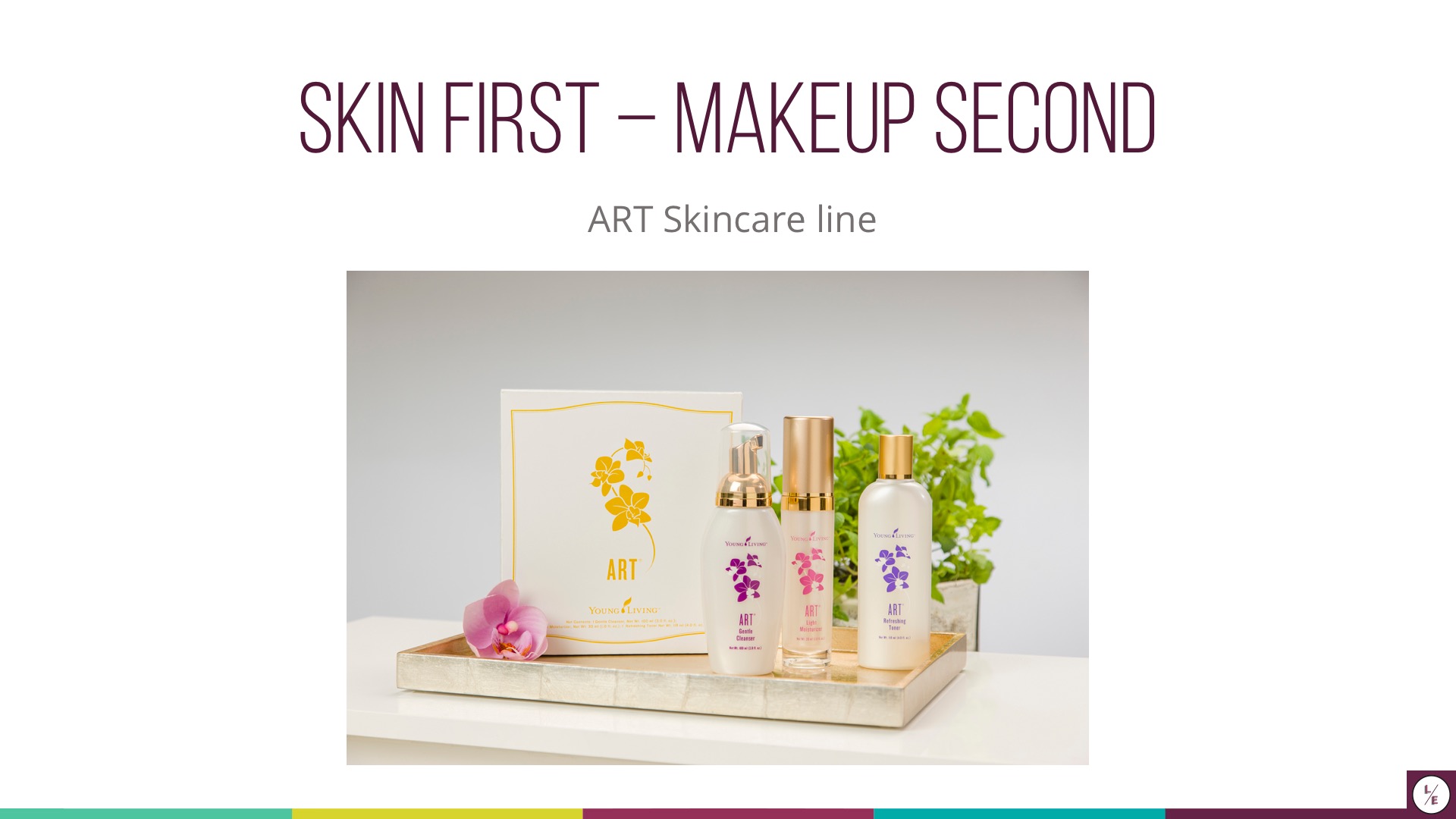 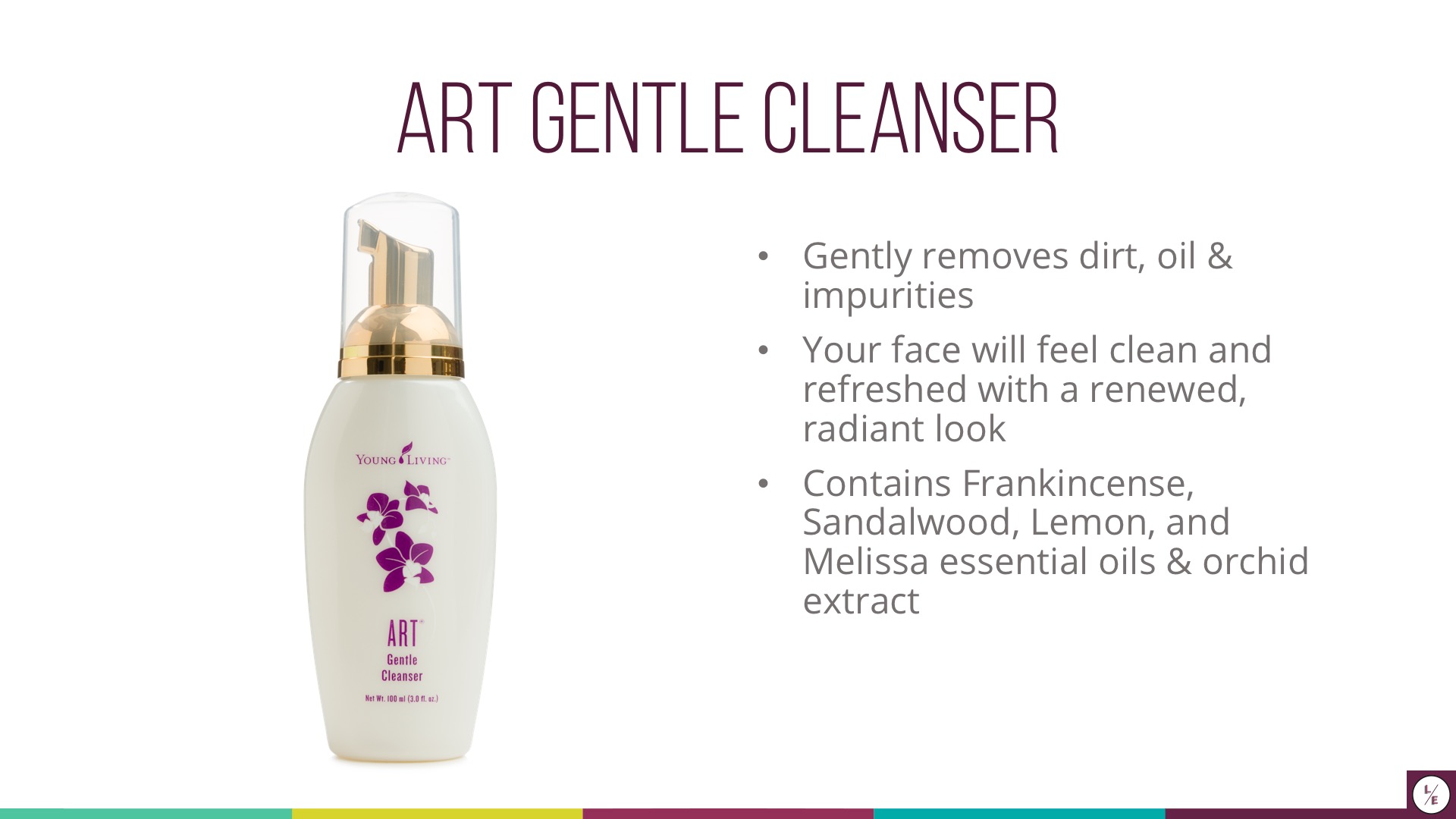 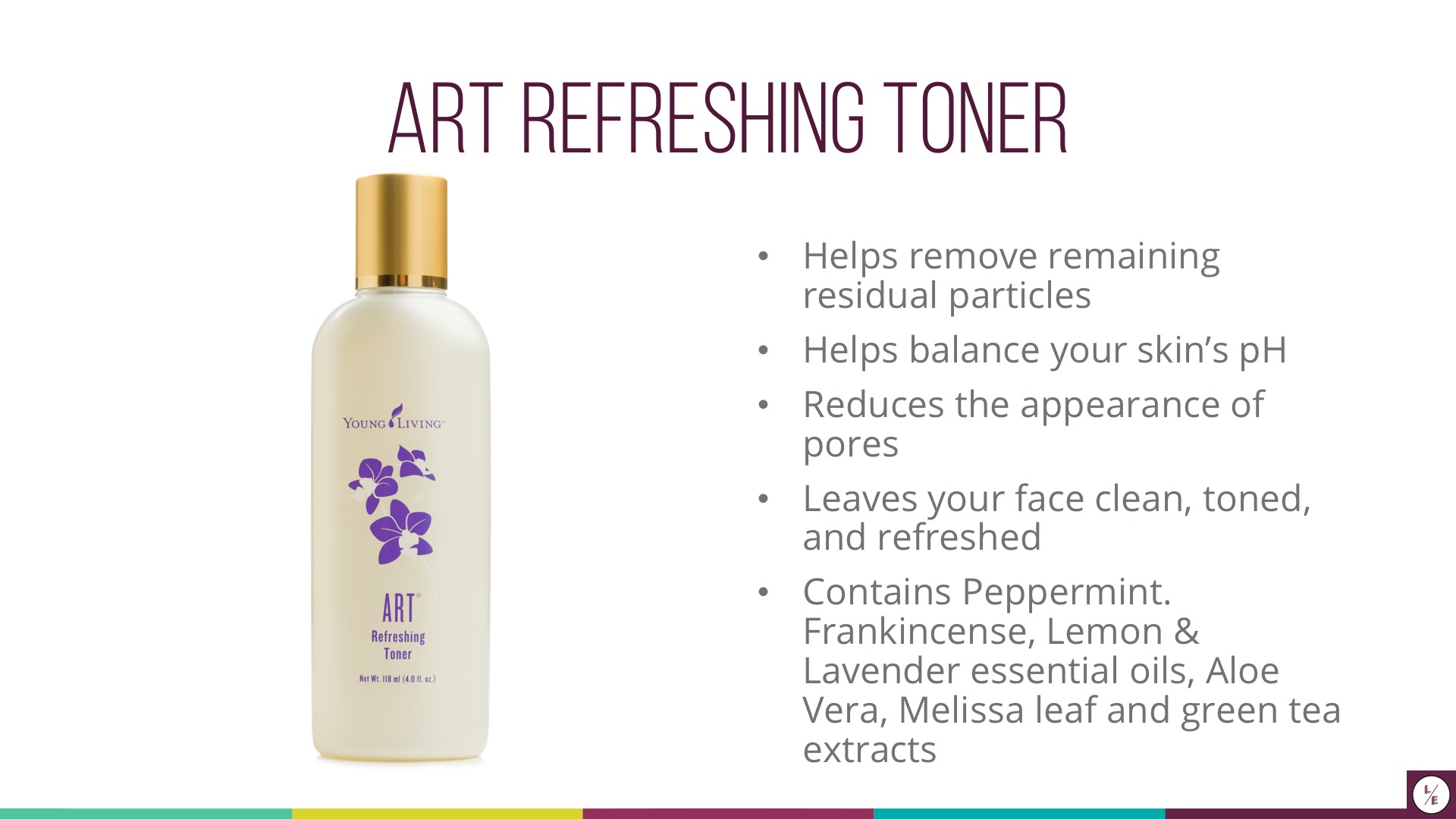 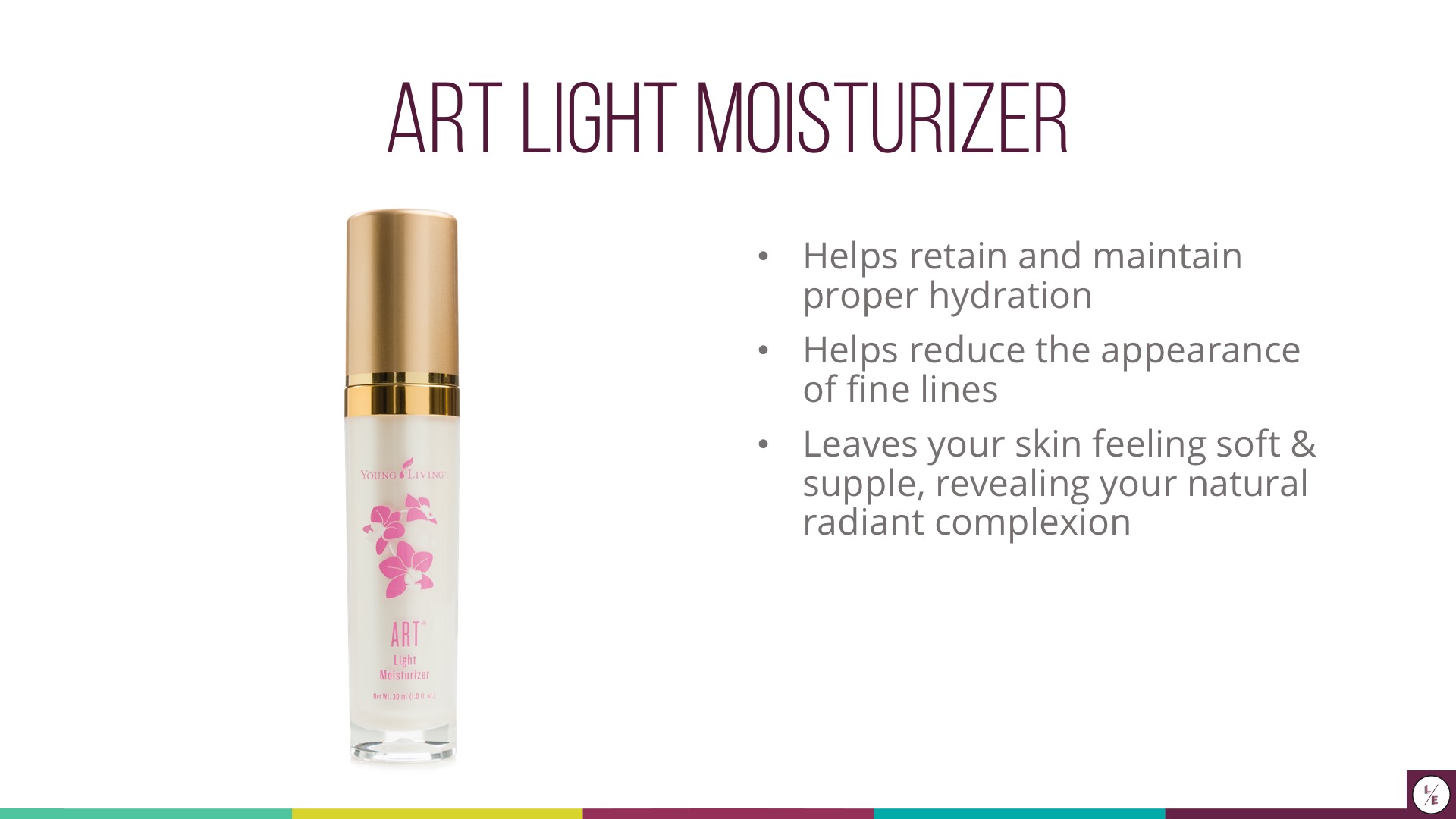 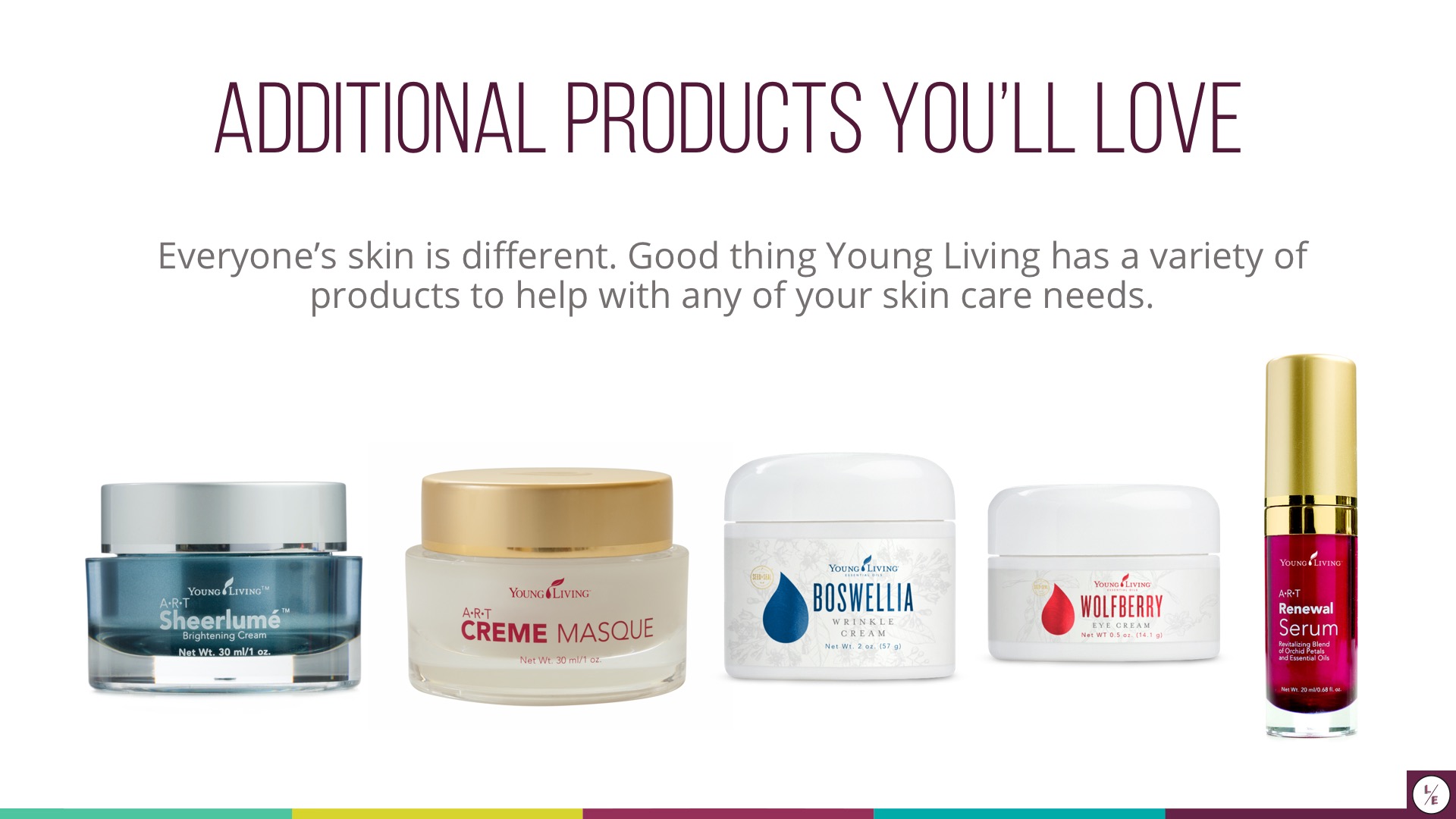 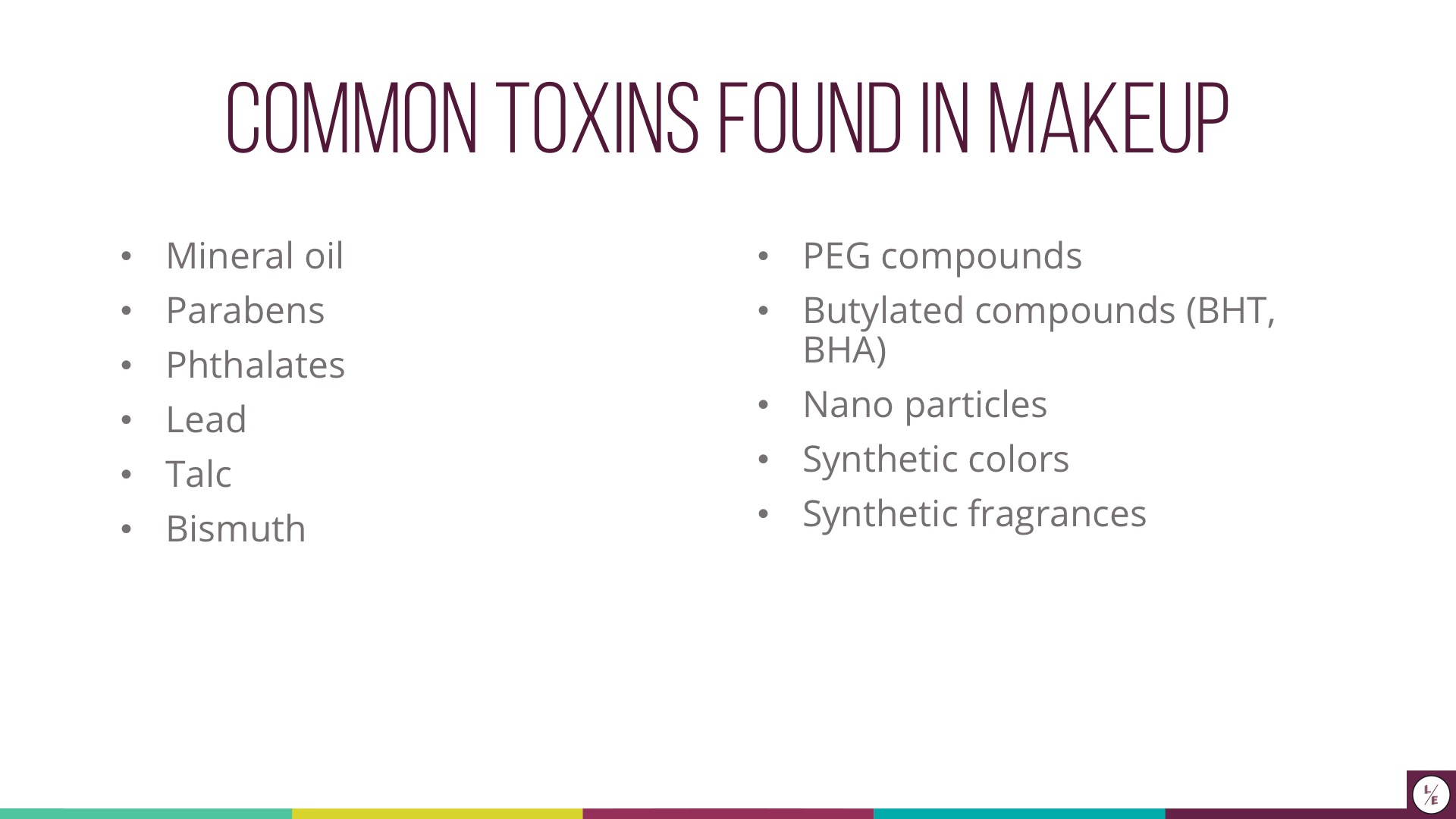 [Speaker Notes: Average woman puts on over 168 chemicals each day


Effects of these toxins: 
Clogs pores 

May cause breakouts

Premature aging

Negative hormone and immune effects

Skin irritant

Carcinogenic 

And MUCH more


Bioaccumulation:

Bioaccumulation is also referred to as “body burden”. It is the accumulated total of chemical toxins in the human body. 

Continuous exposure overloads our natural detoxification systems and leads to a build up in our bodies.]
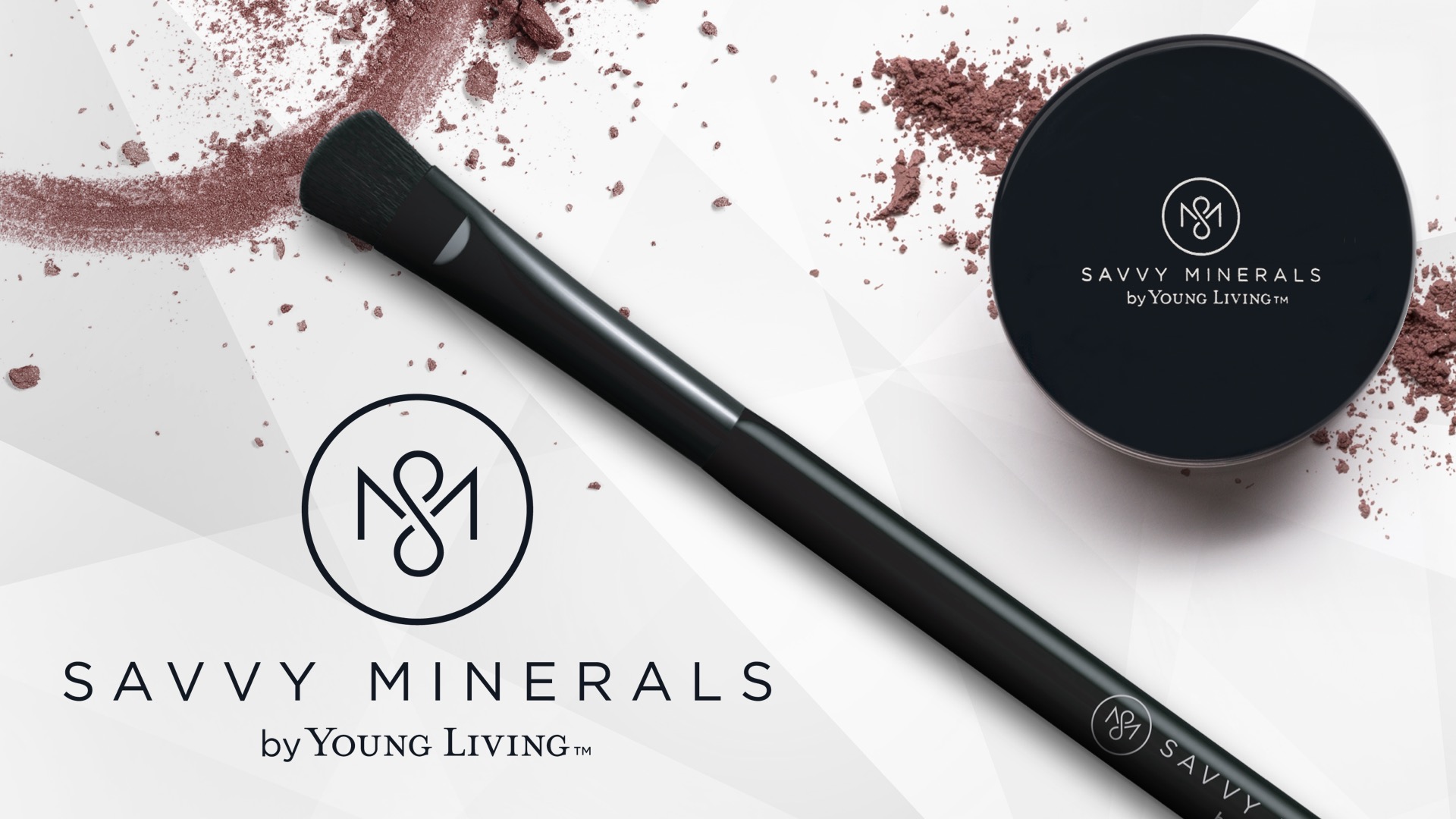 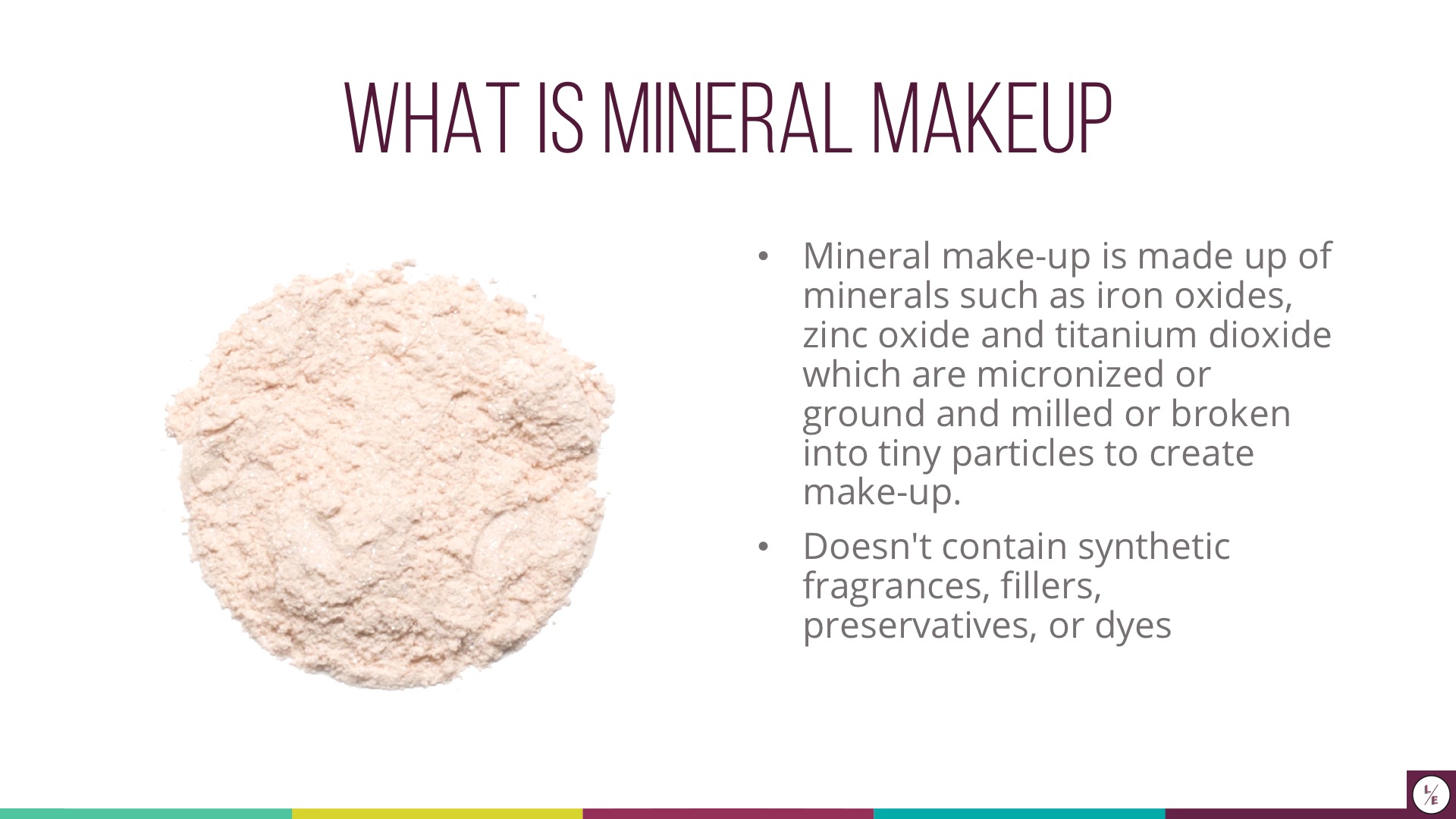 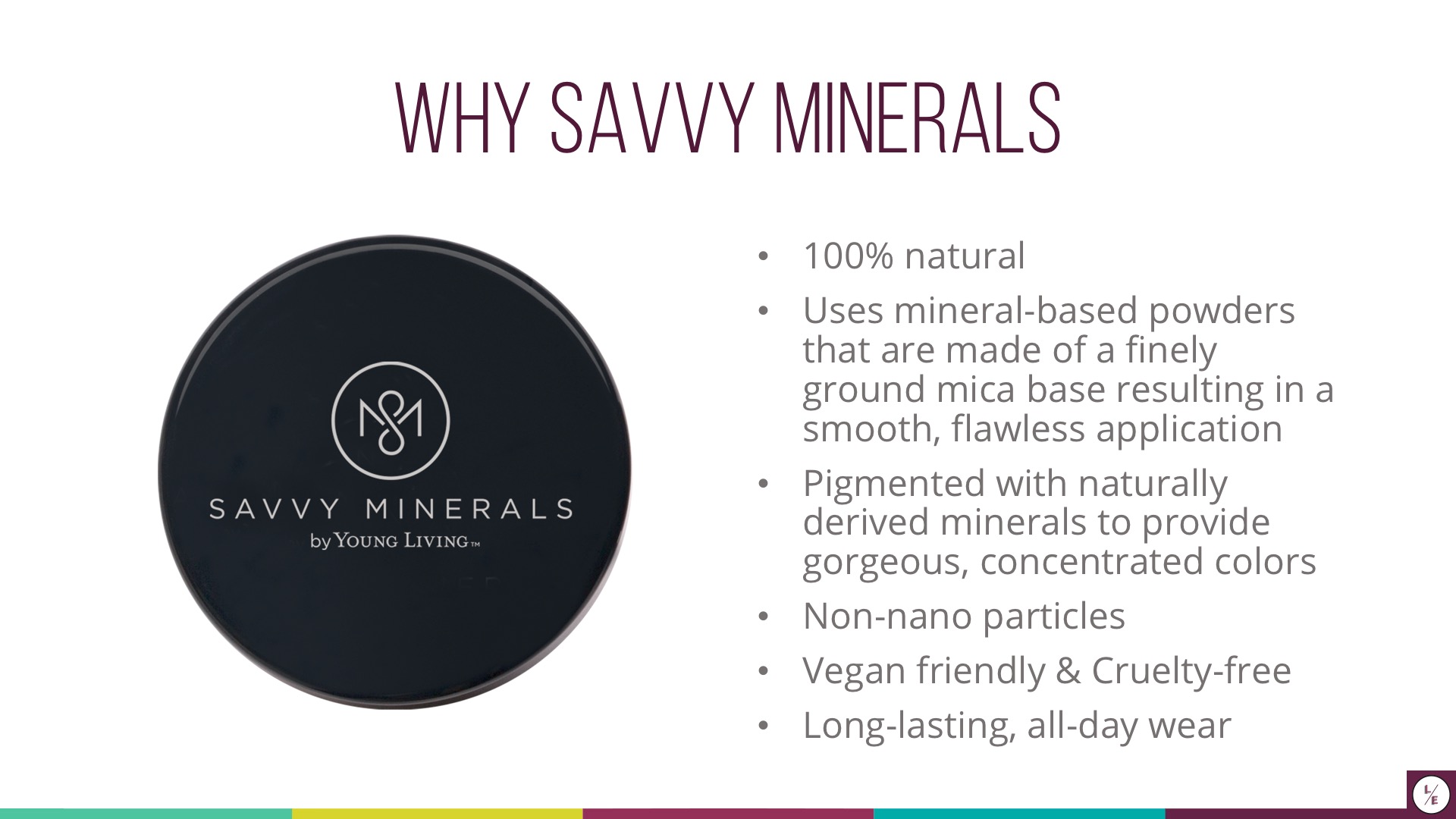 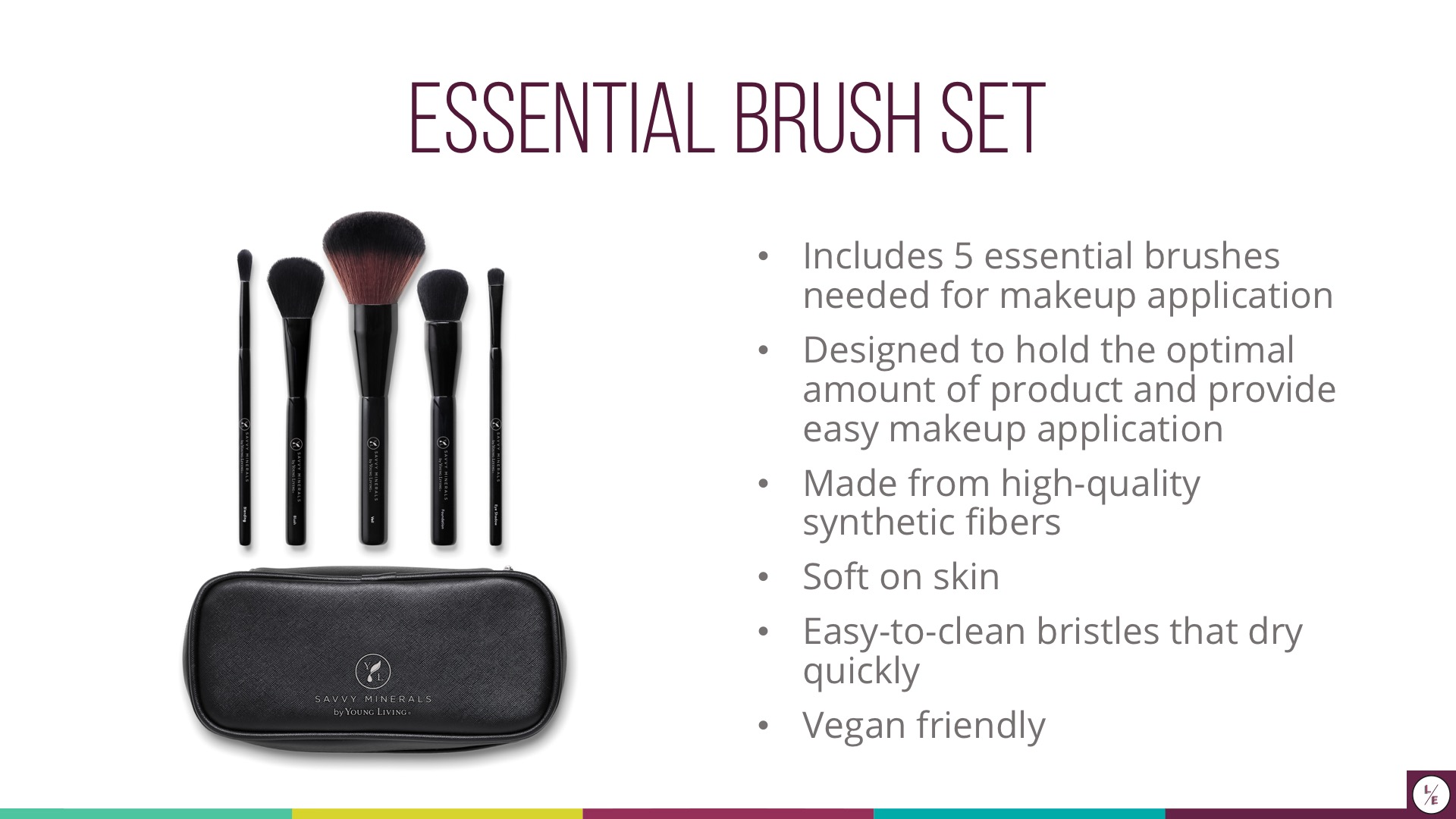 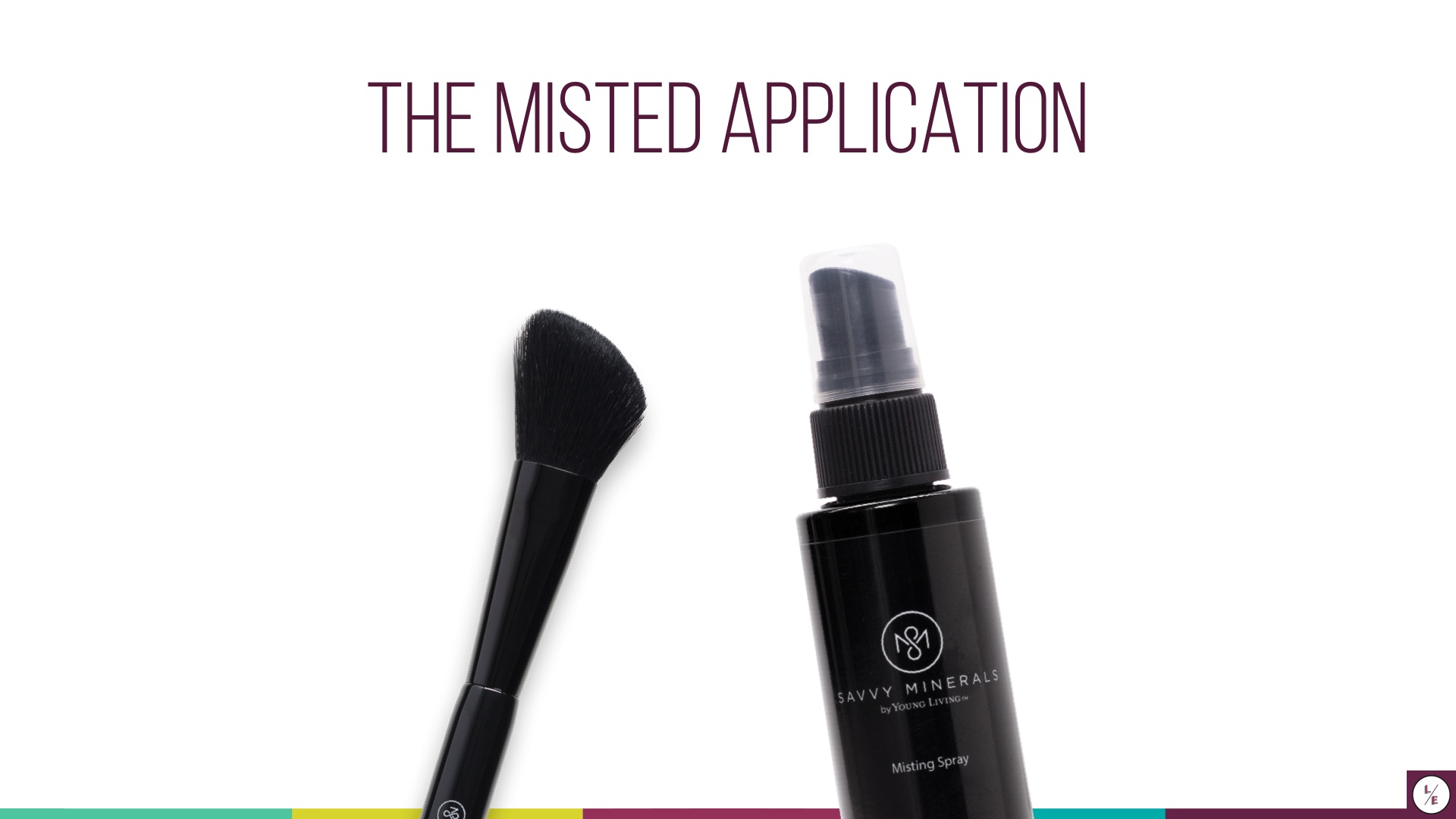 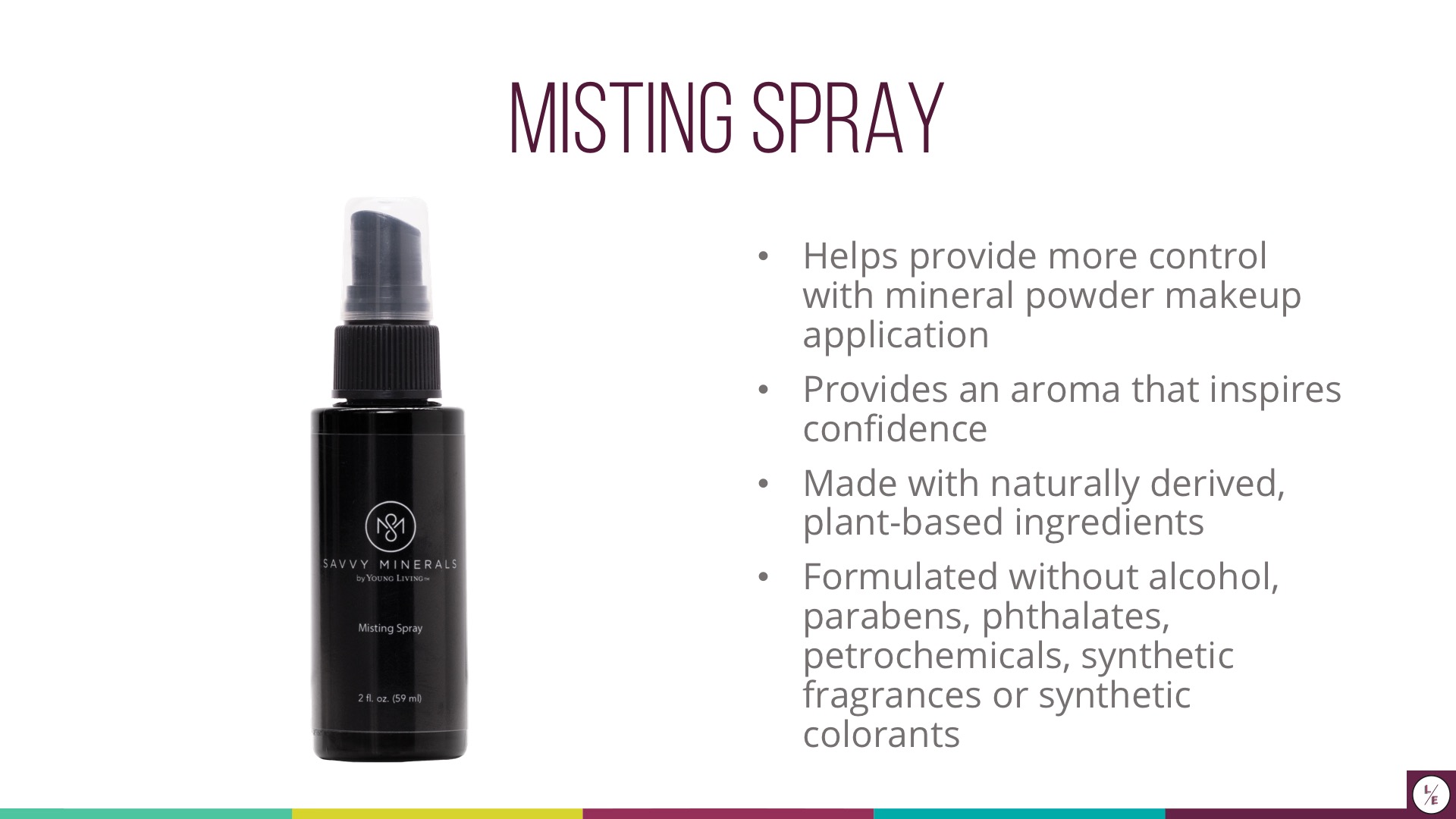 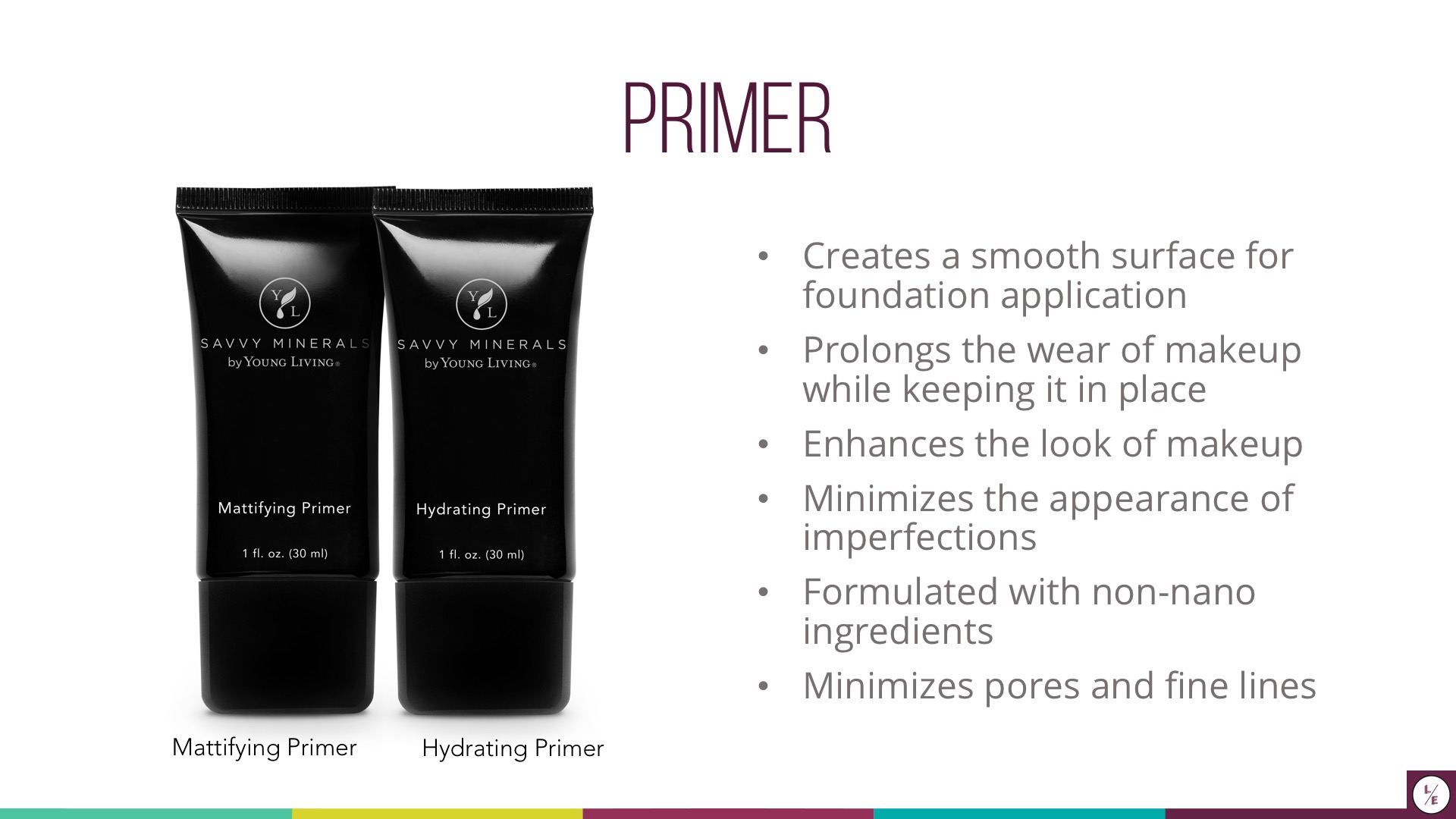 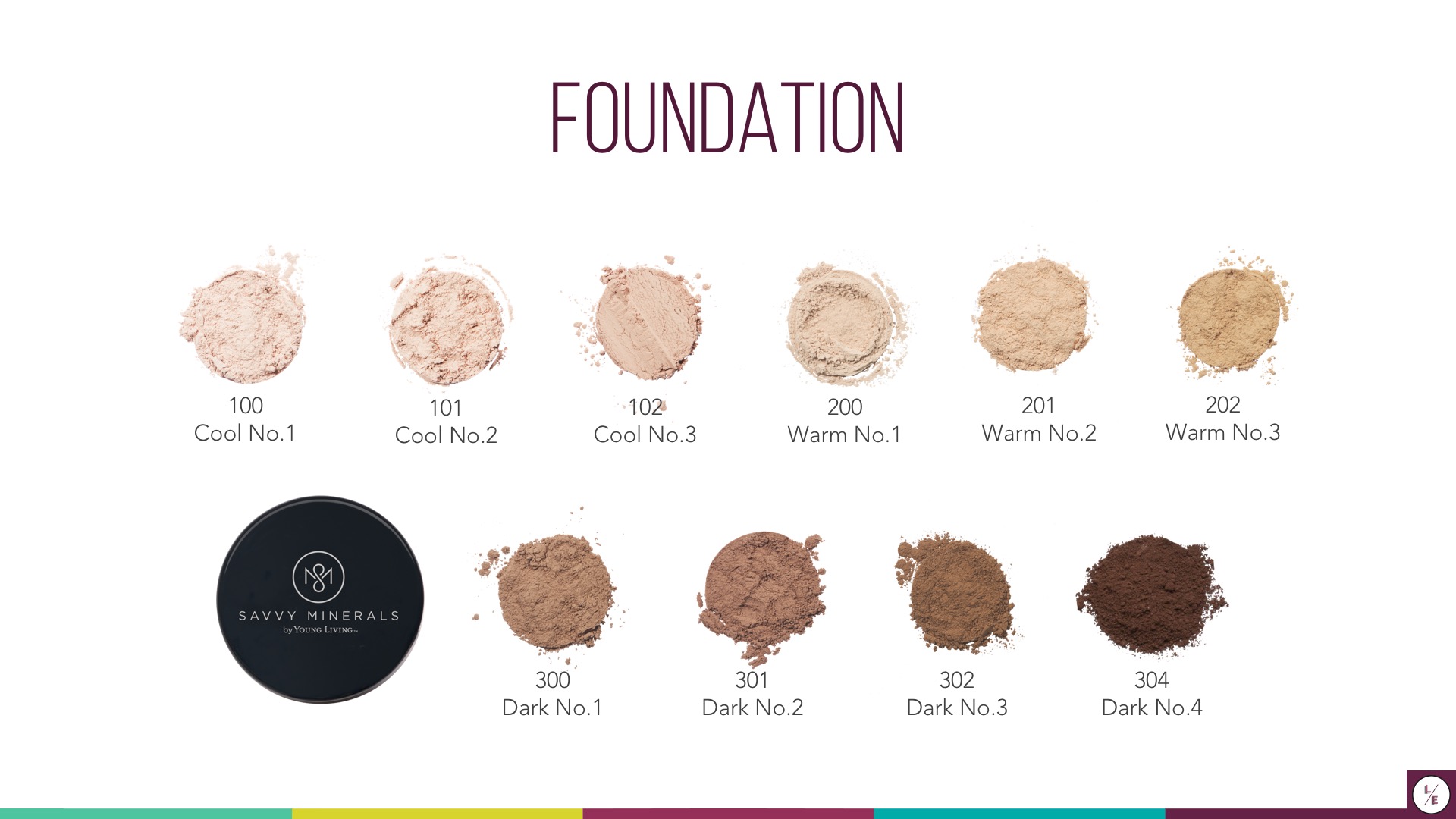 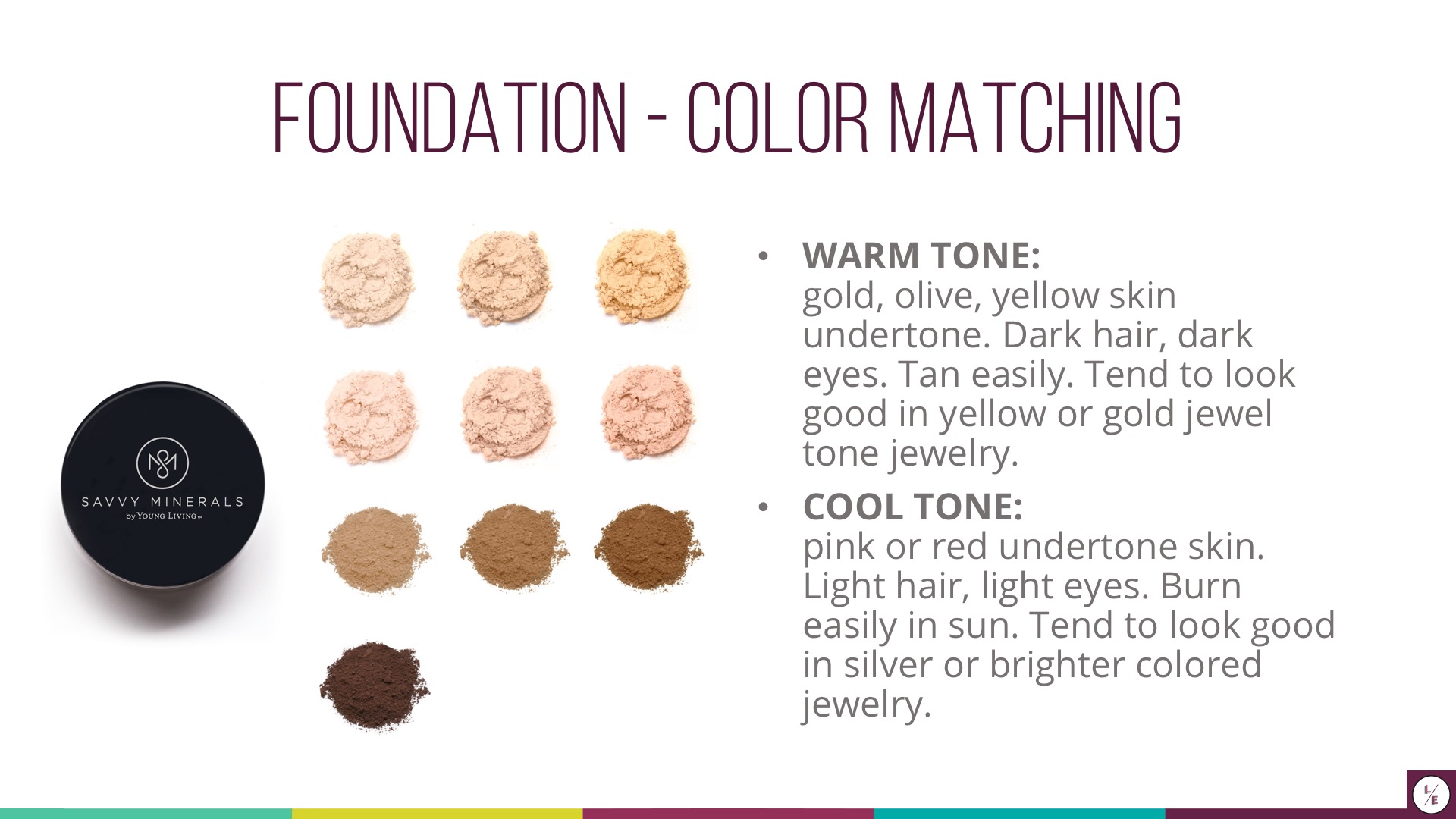 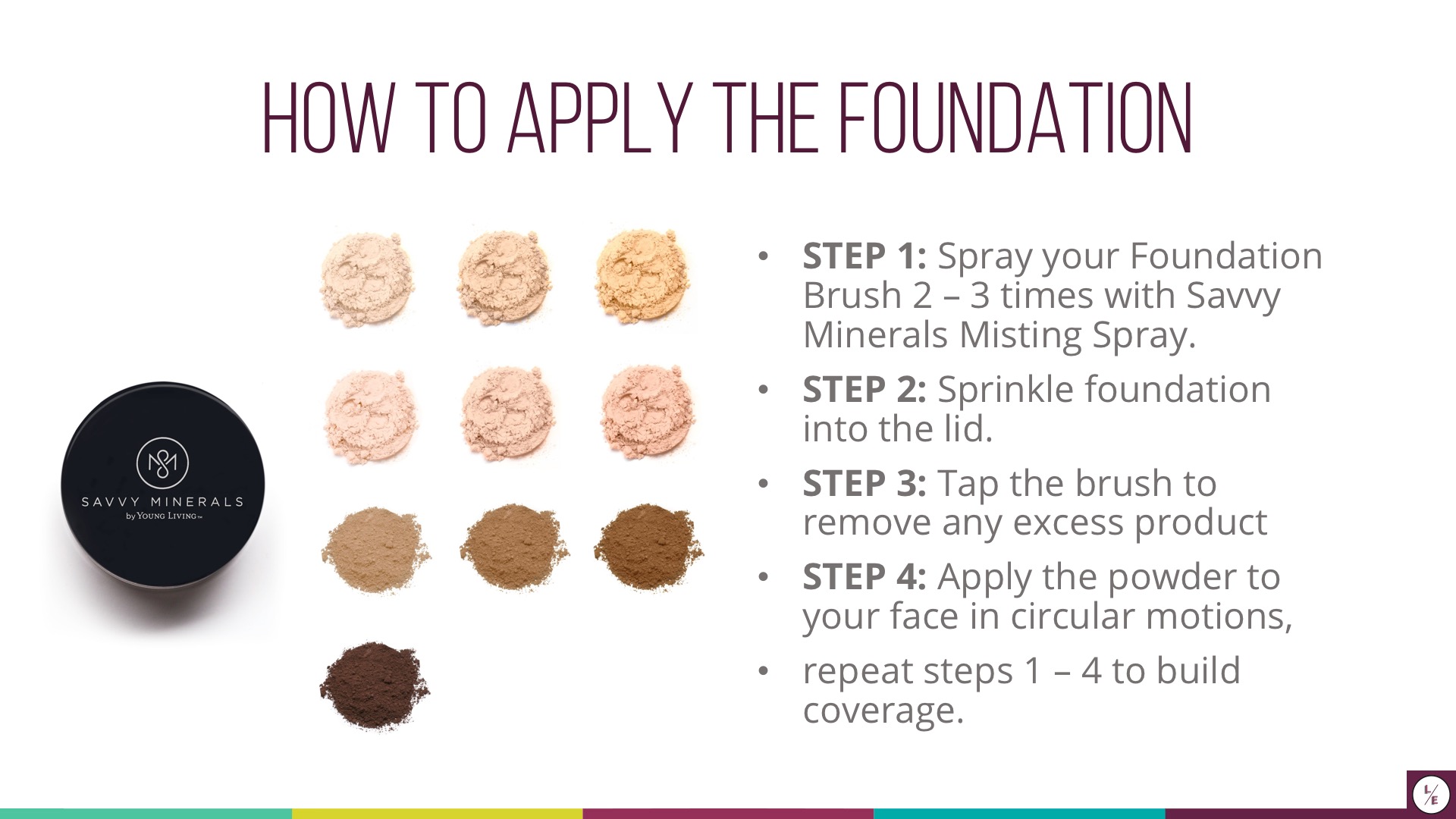 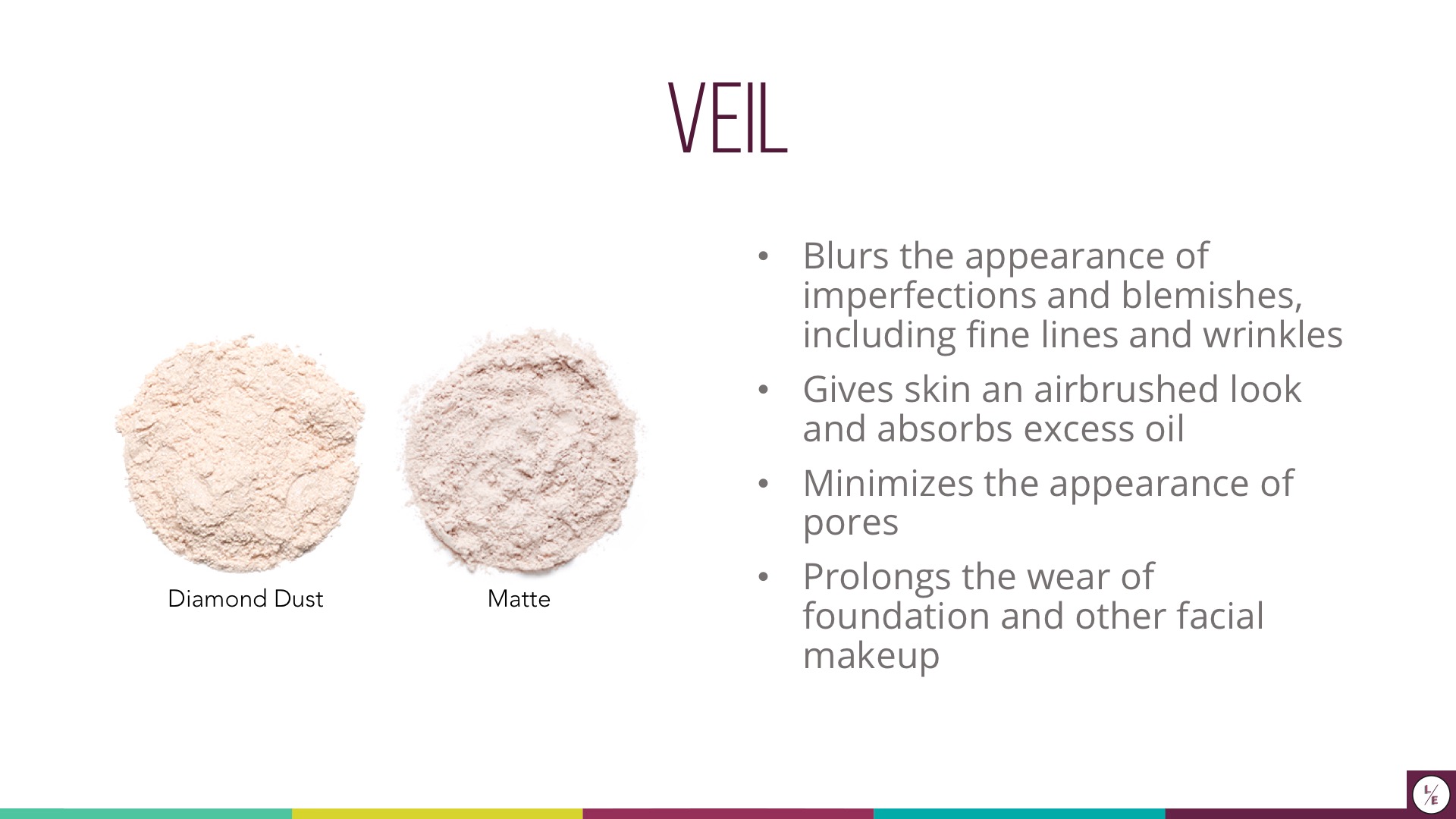 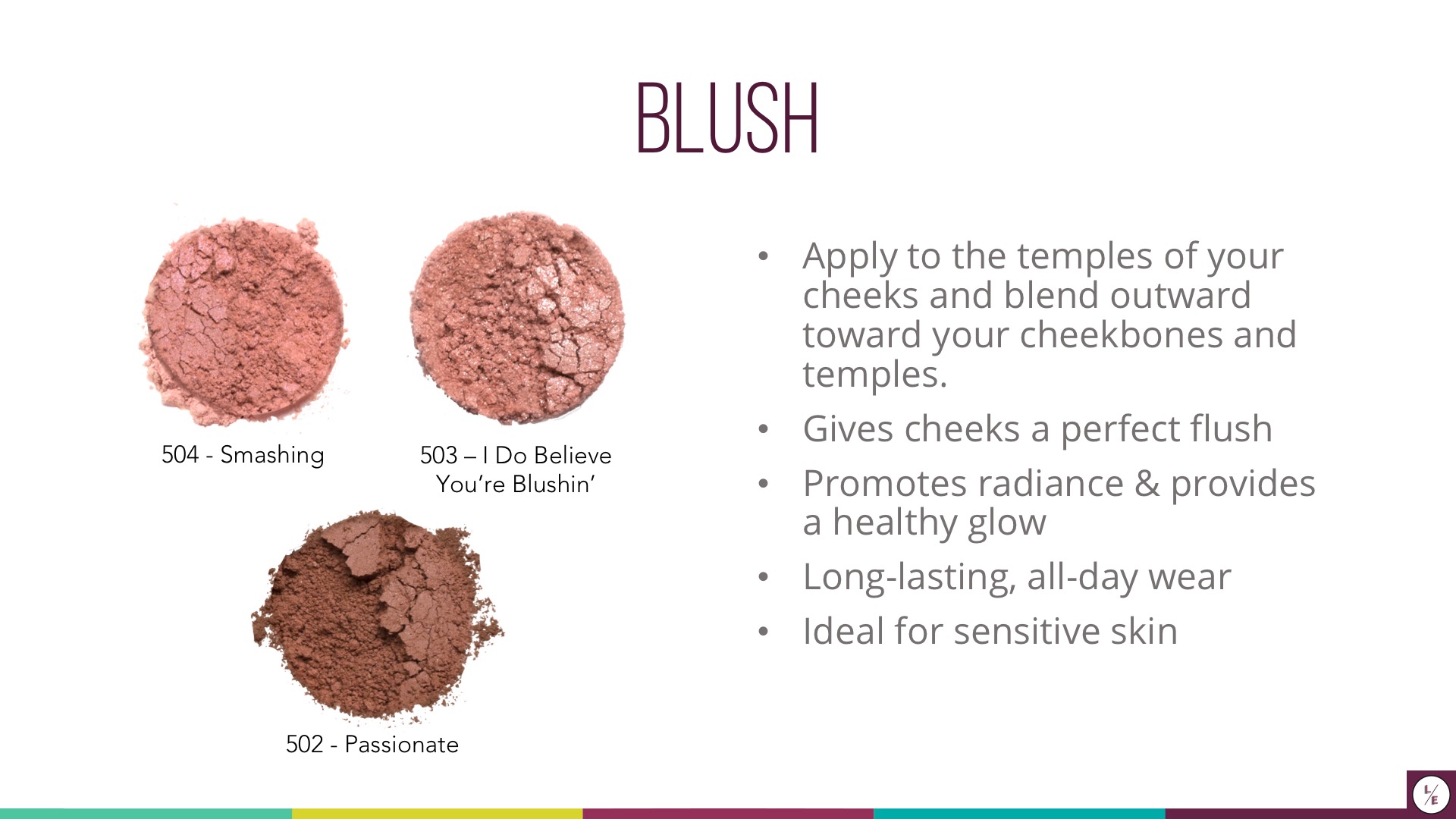 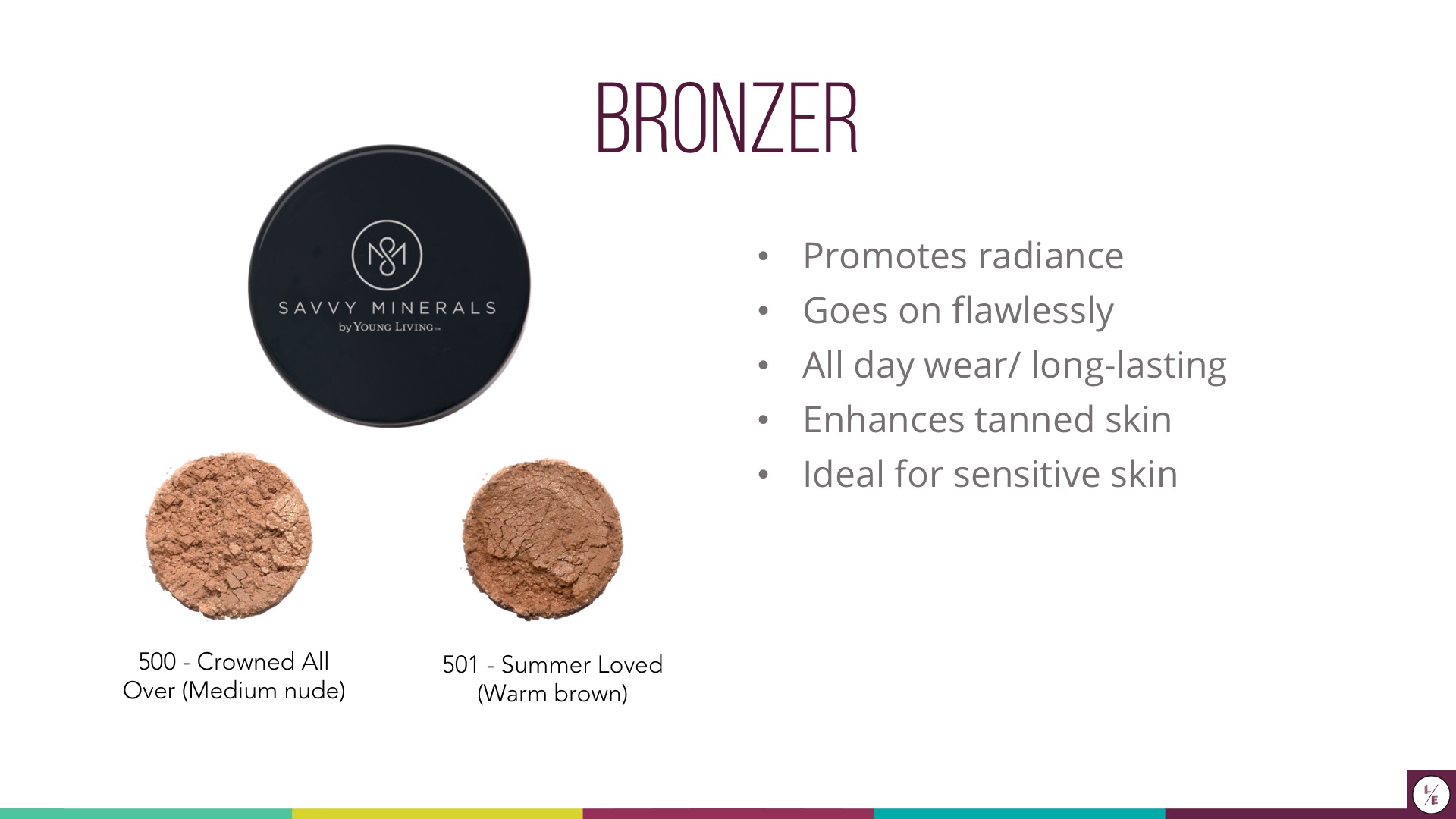 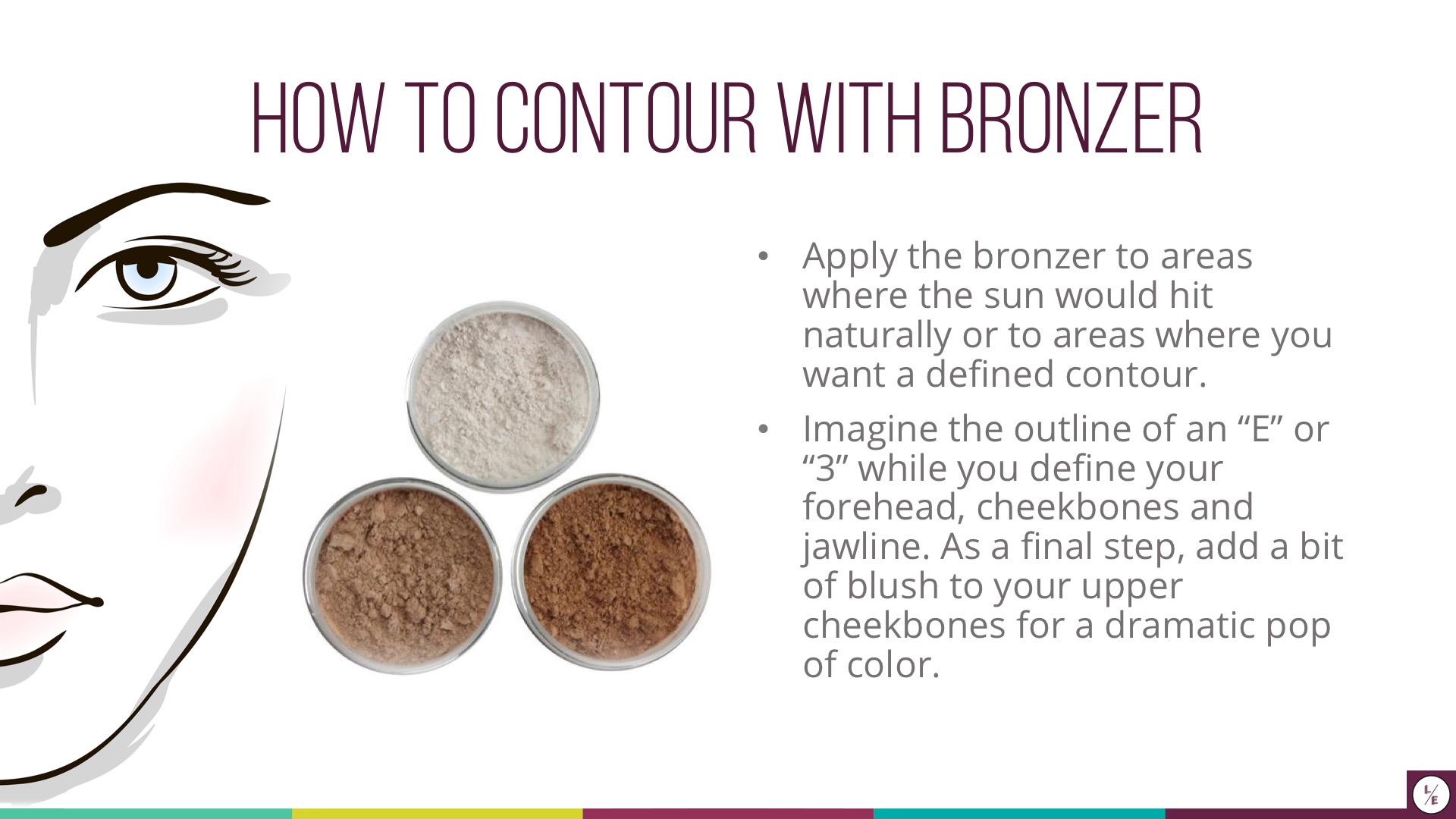 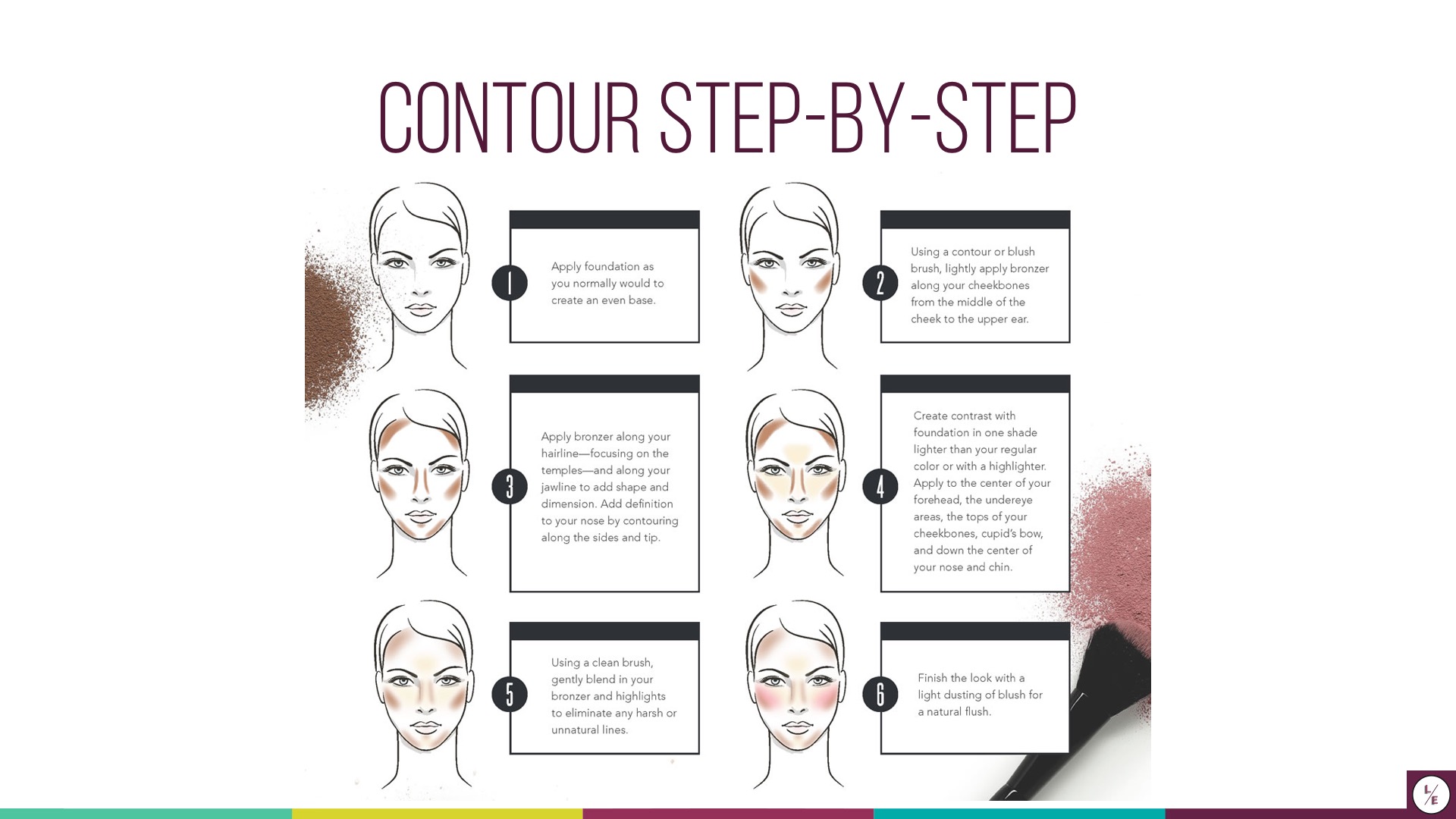 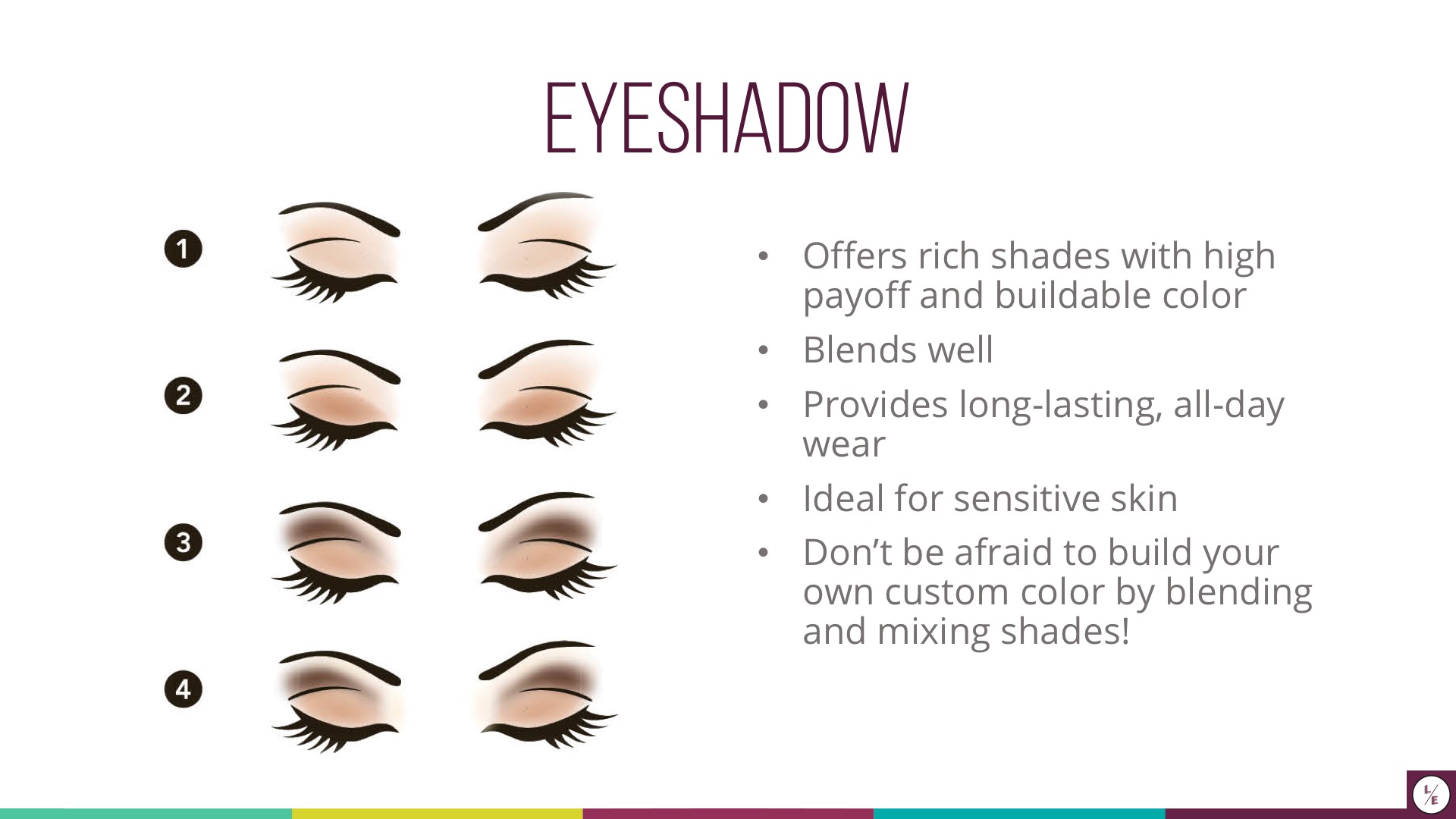 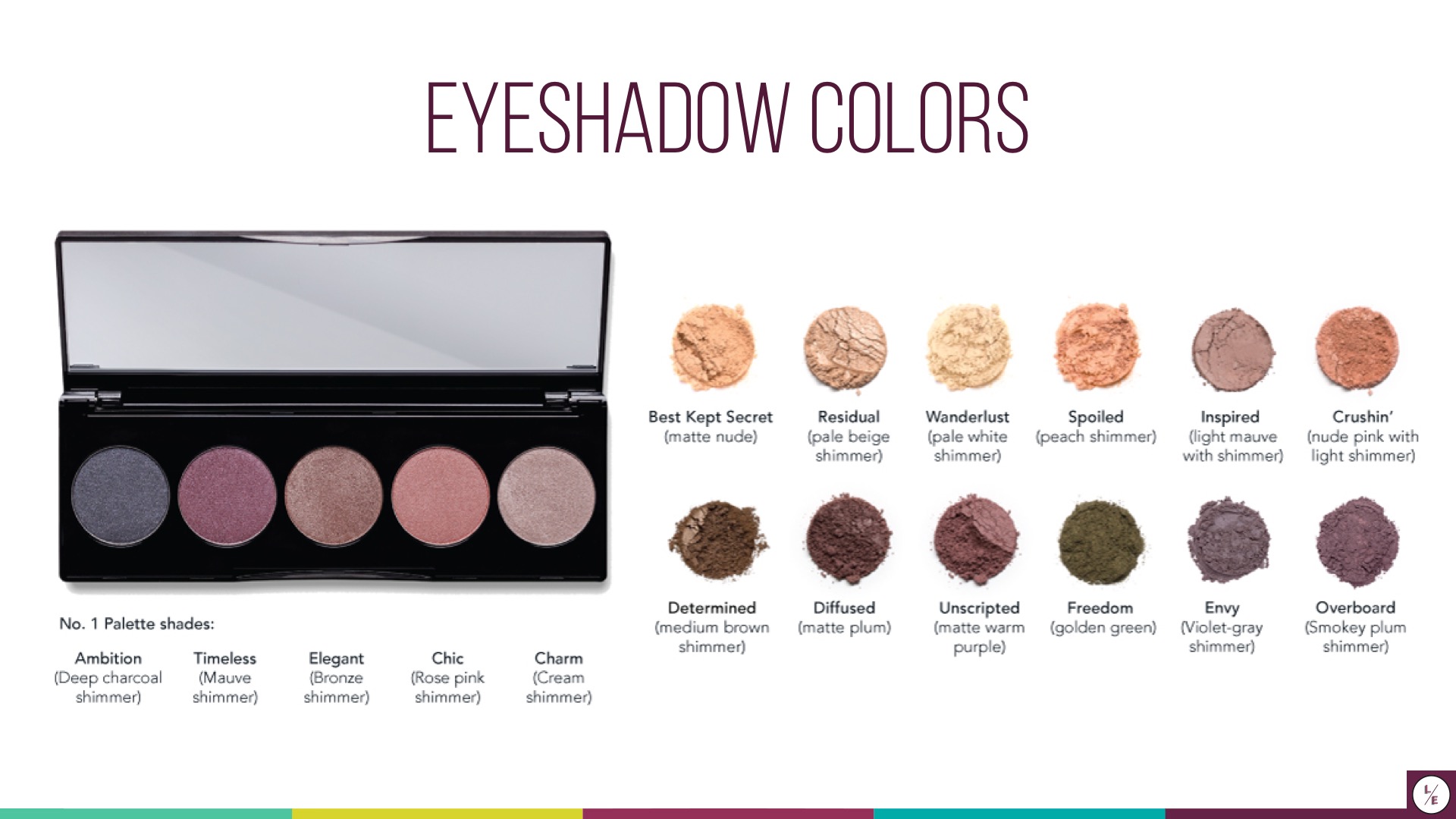 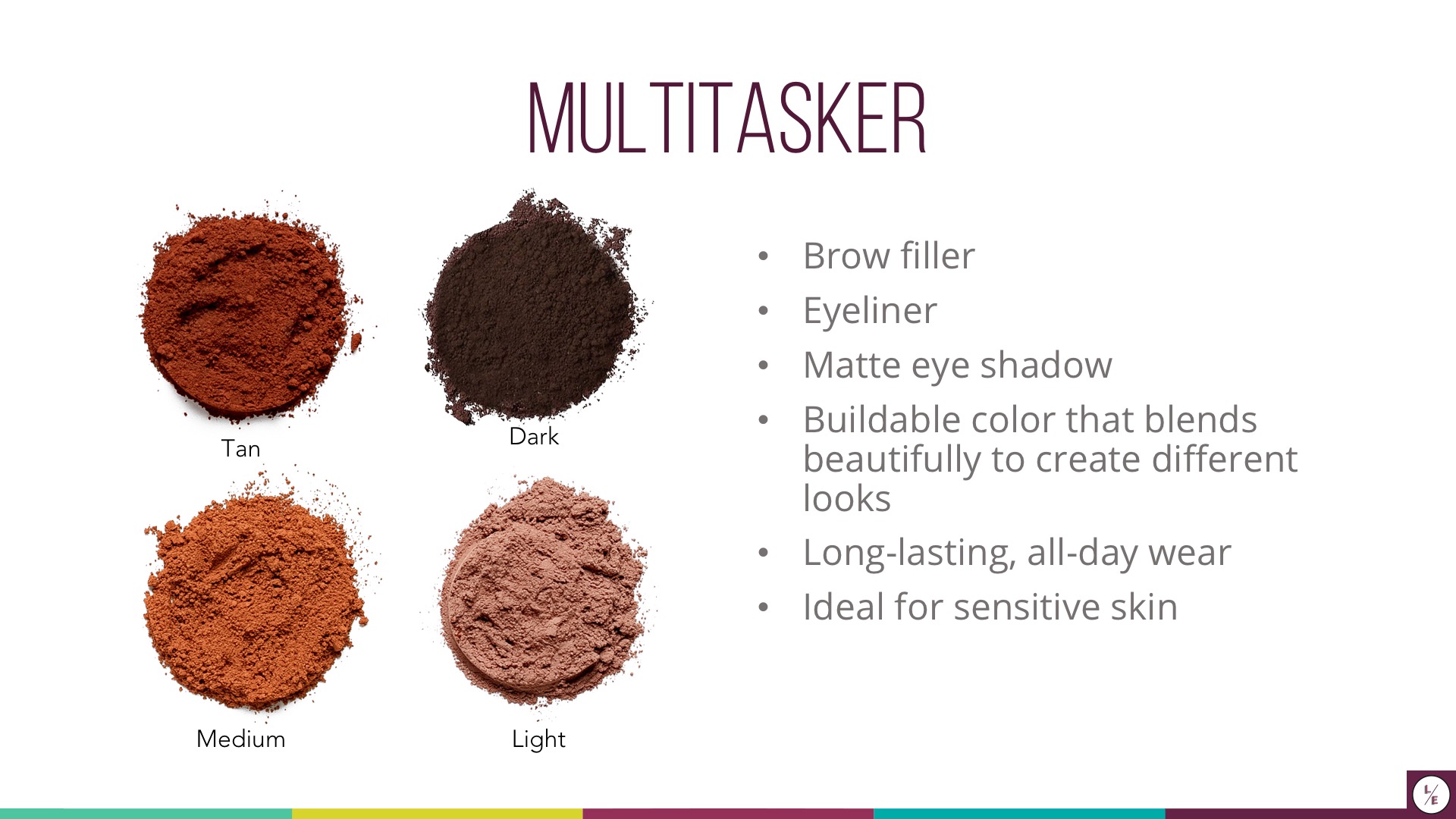 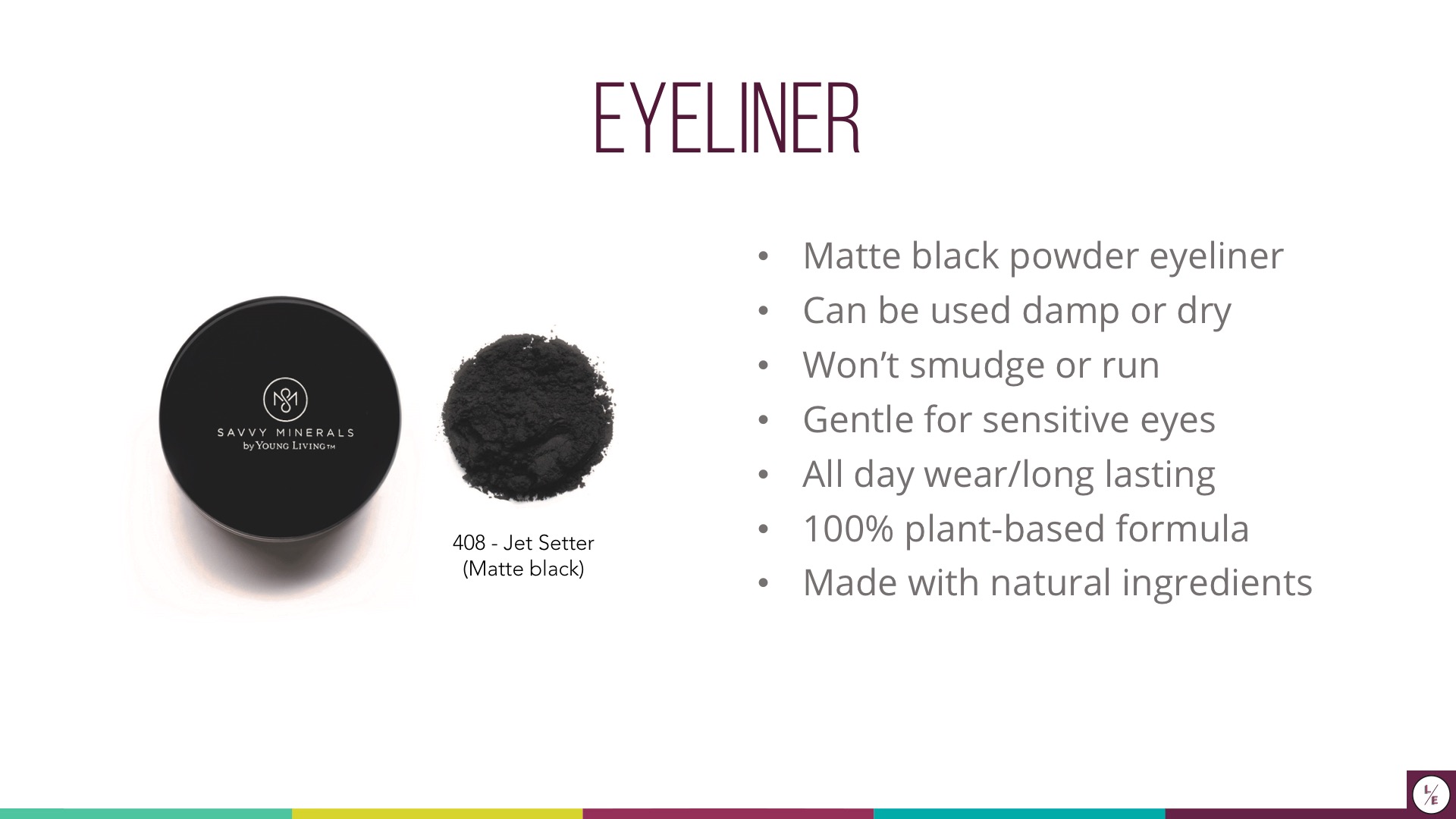 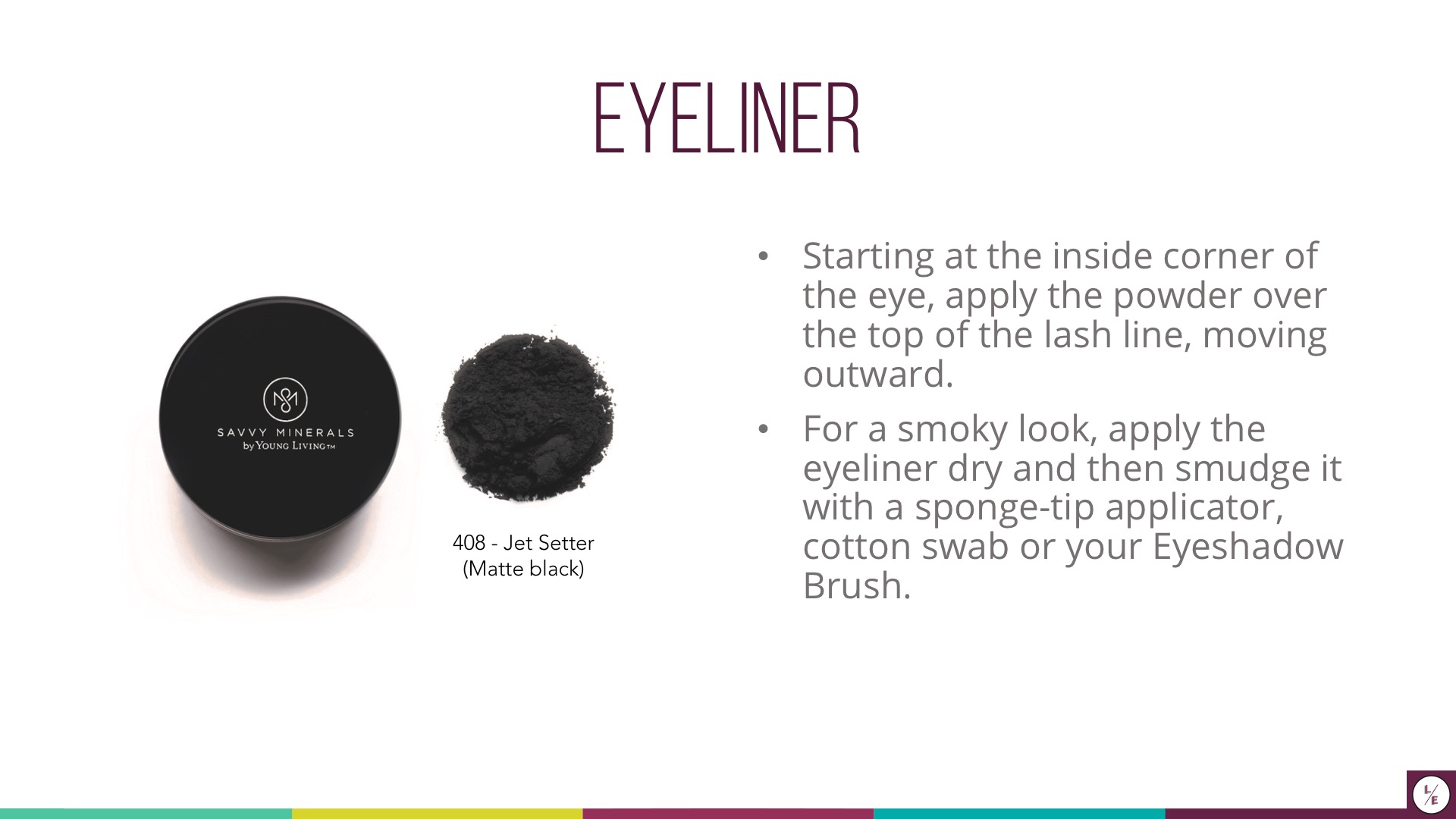 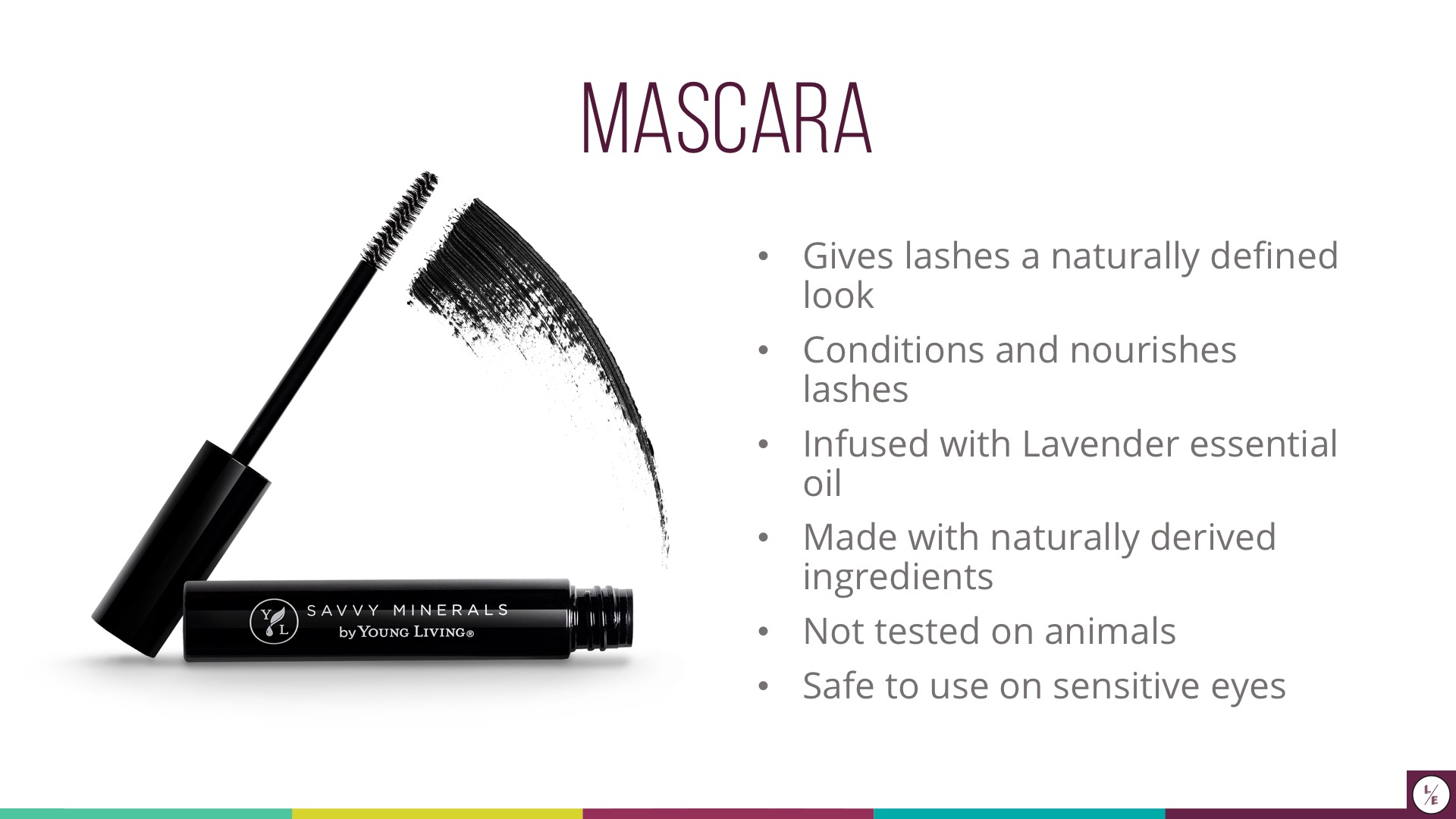 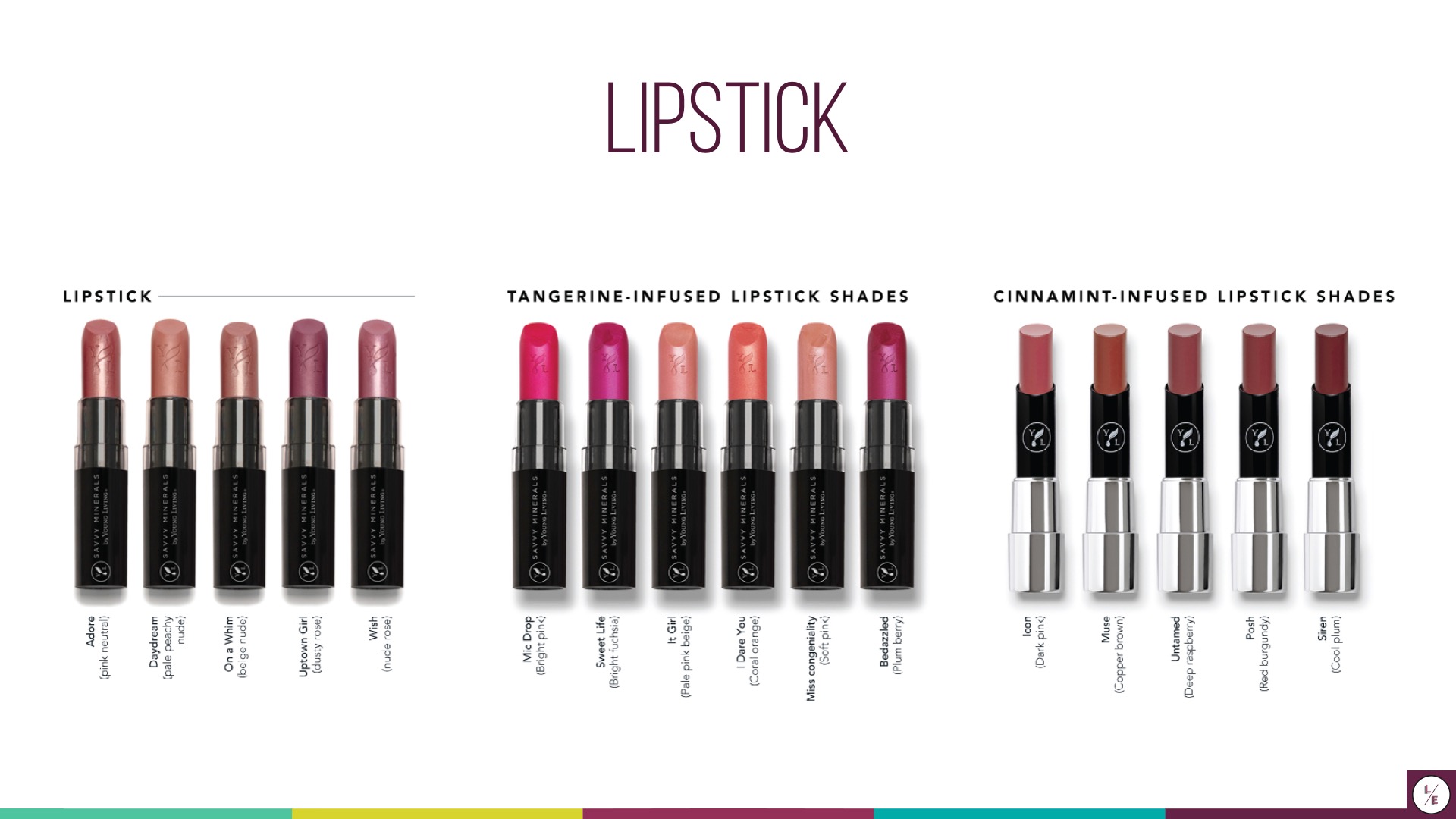 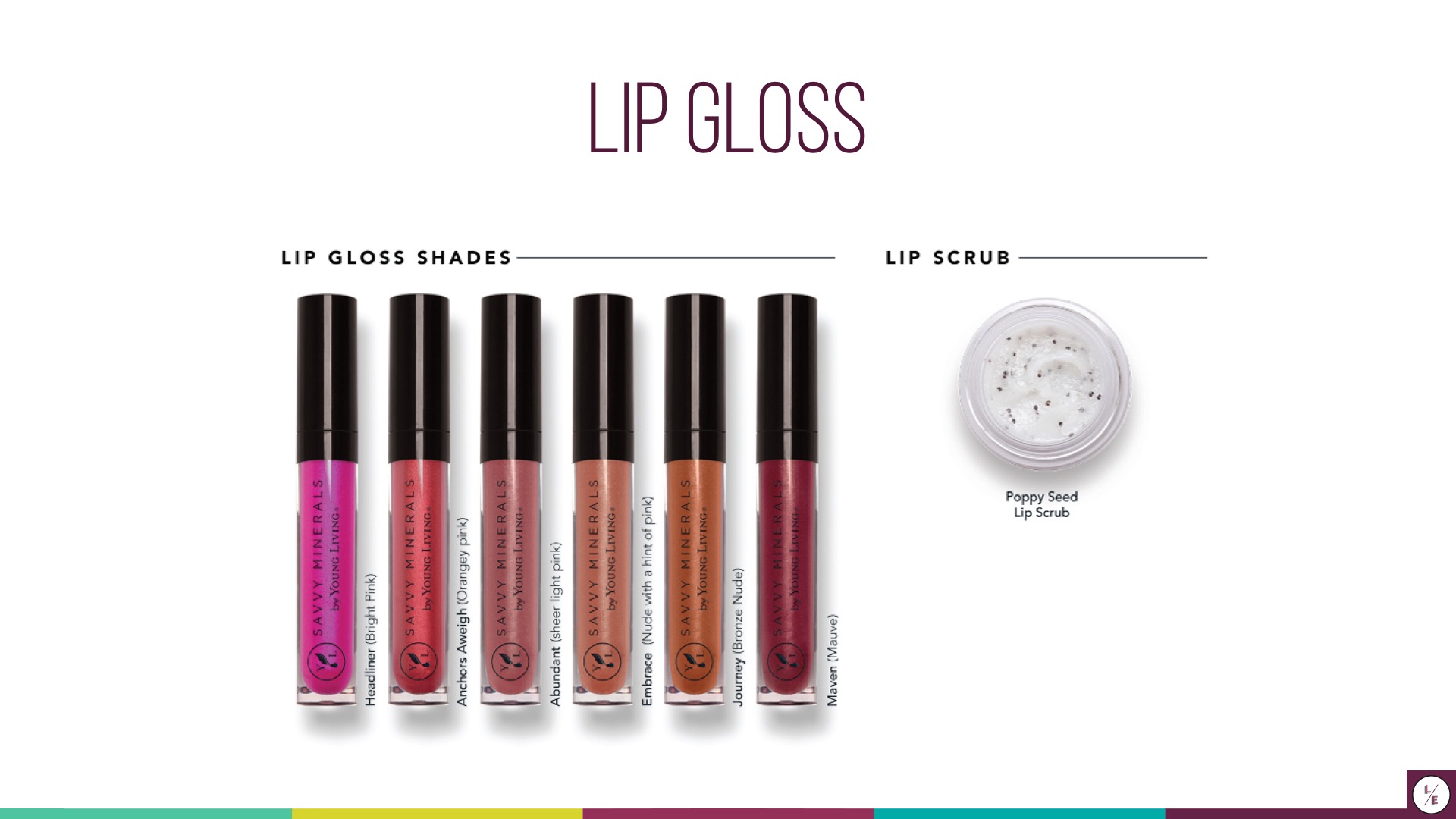 [Speaker Notes: Use Lip glosses over lipstick for a new look

Poppy Seed Lip Scrub:
Contains gentle, plant-based exfoliants
Buffs away dry or dead skin
Prepares lips for lipstick or lip gloss application
Improves the appearance of dry lips]
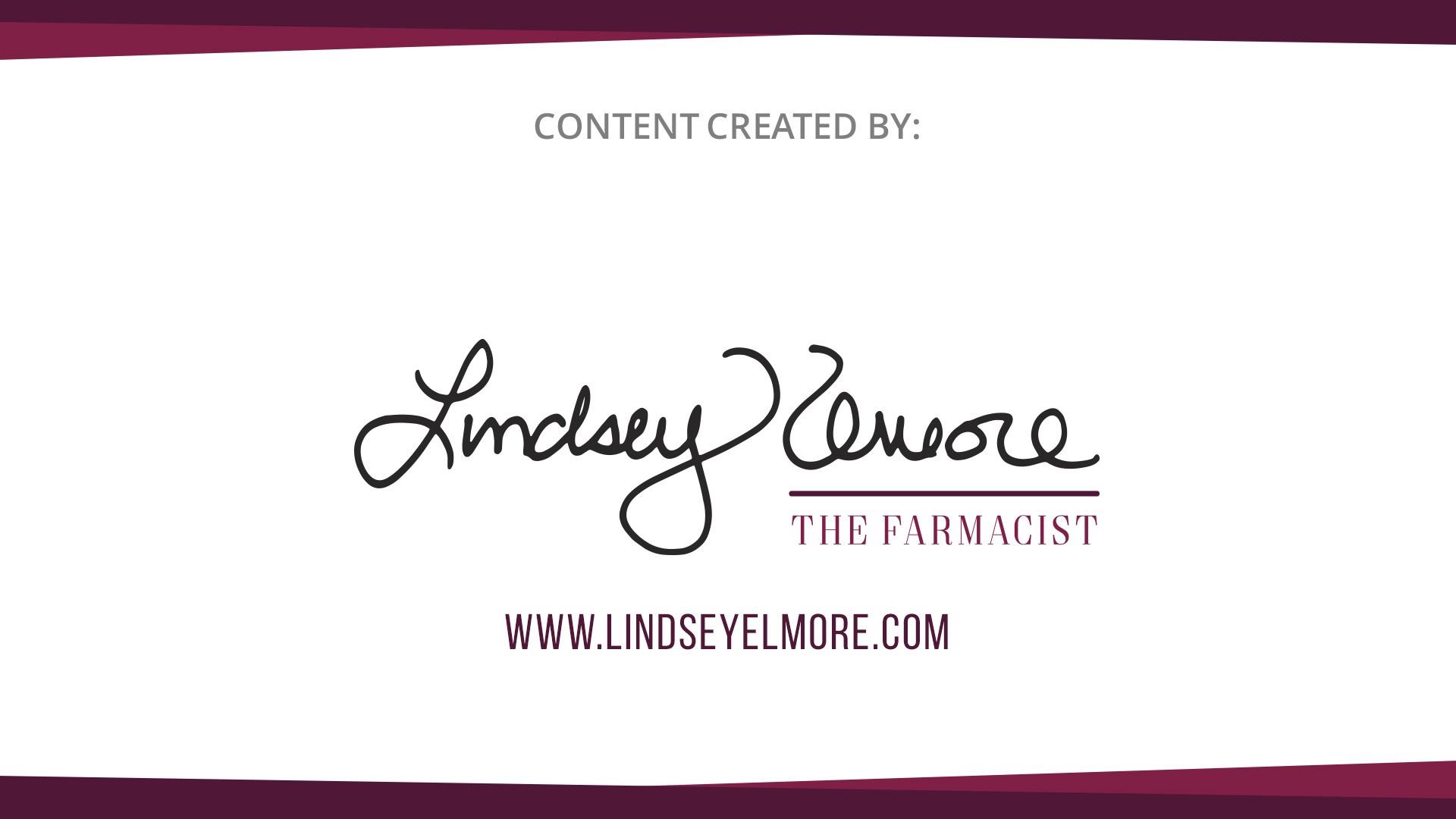 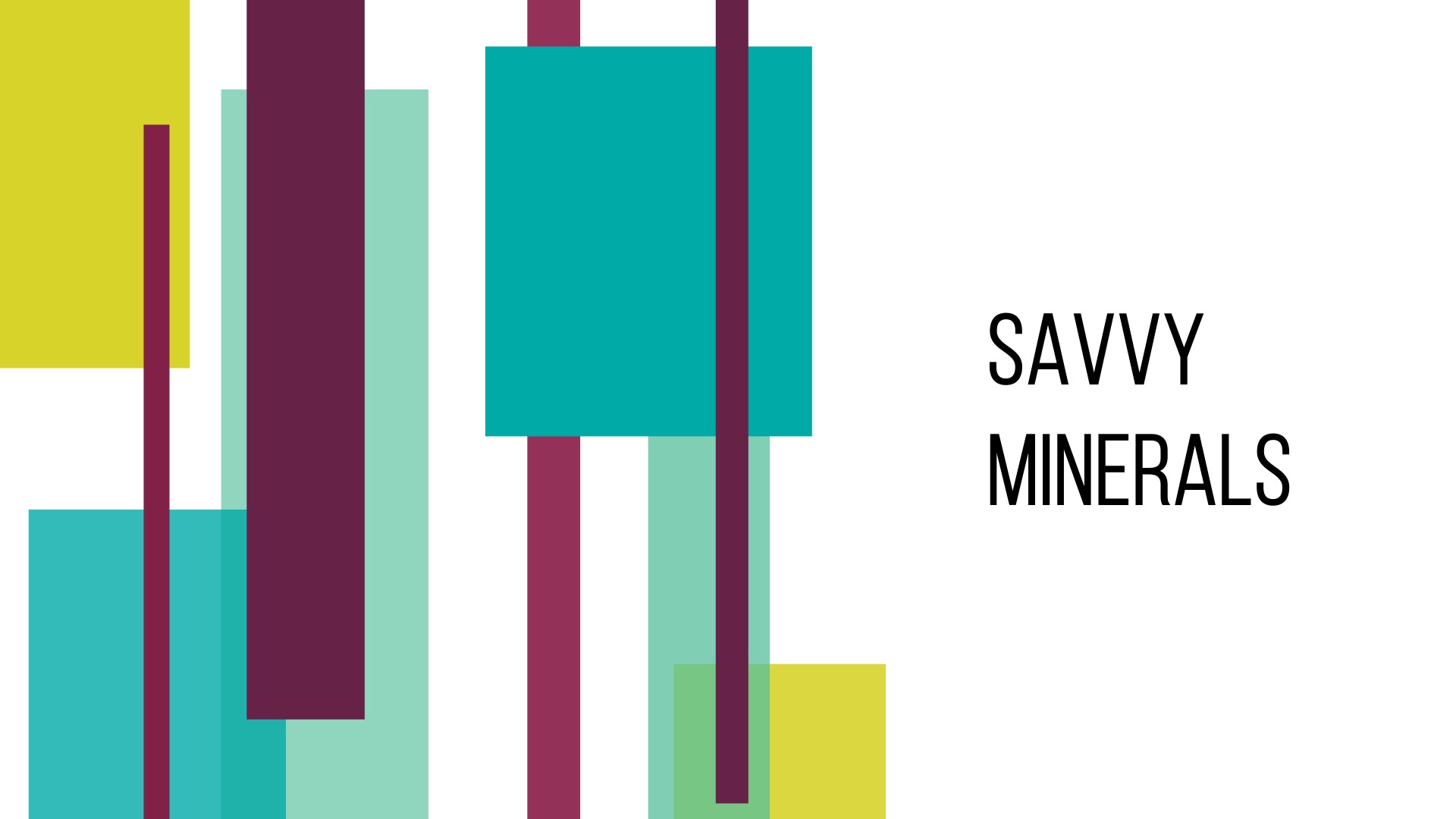